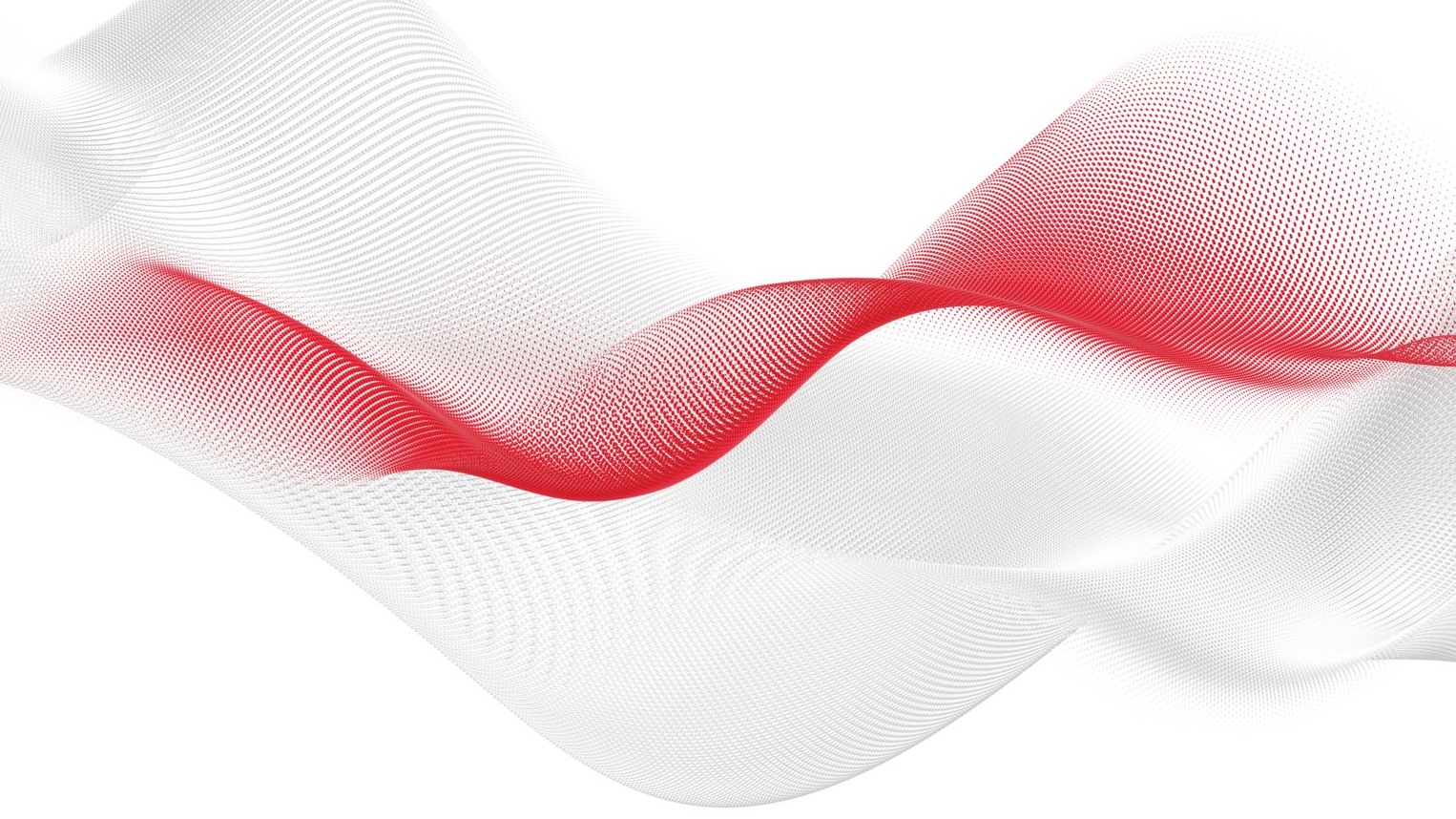 —ABBLet’s write the future. Together.
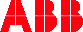 January, 2024
—
This is what we do
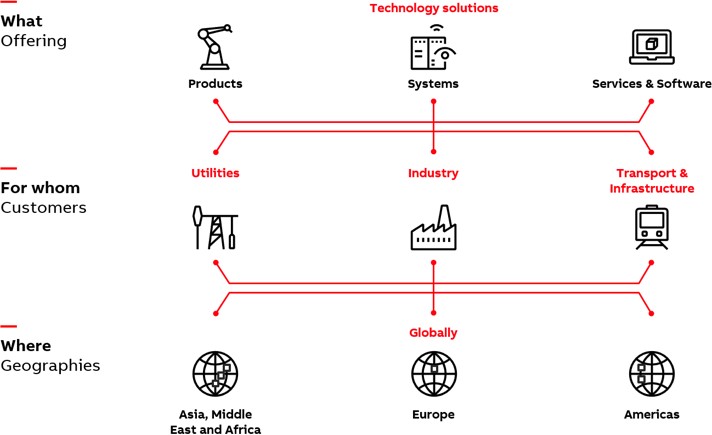 ABB  in  Canada  is  a  leading technology company that energizes the transformation of society and industry to achieve a more productive,  sustainable future. By connecting software to its electrification, robotics, automation and motion portfolio, ABB pushes the boundaries of technology to drive  performance  to  new  levels.  With  a history of excellence stretching back more than 100 years, ABB’s success is driven by 3 200 talented employees in our 33 locations from coast to coast.
ABB is a technology leader in electrification and automation, enabling a more sustainable and resource-efficient future. 
The company’s solutions connect engineering know-how and software to optimize how things are manufactured, moved, powered and operated.
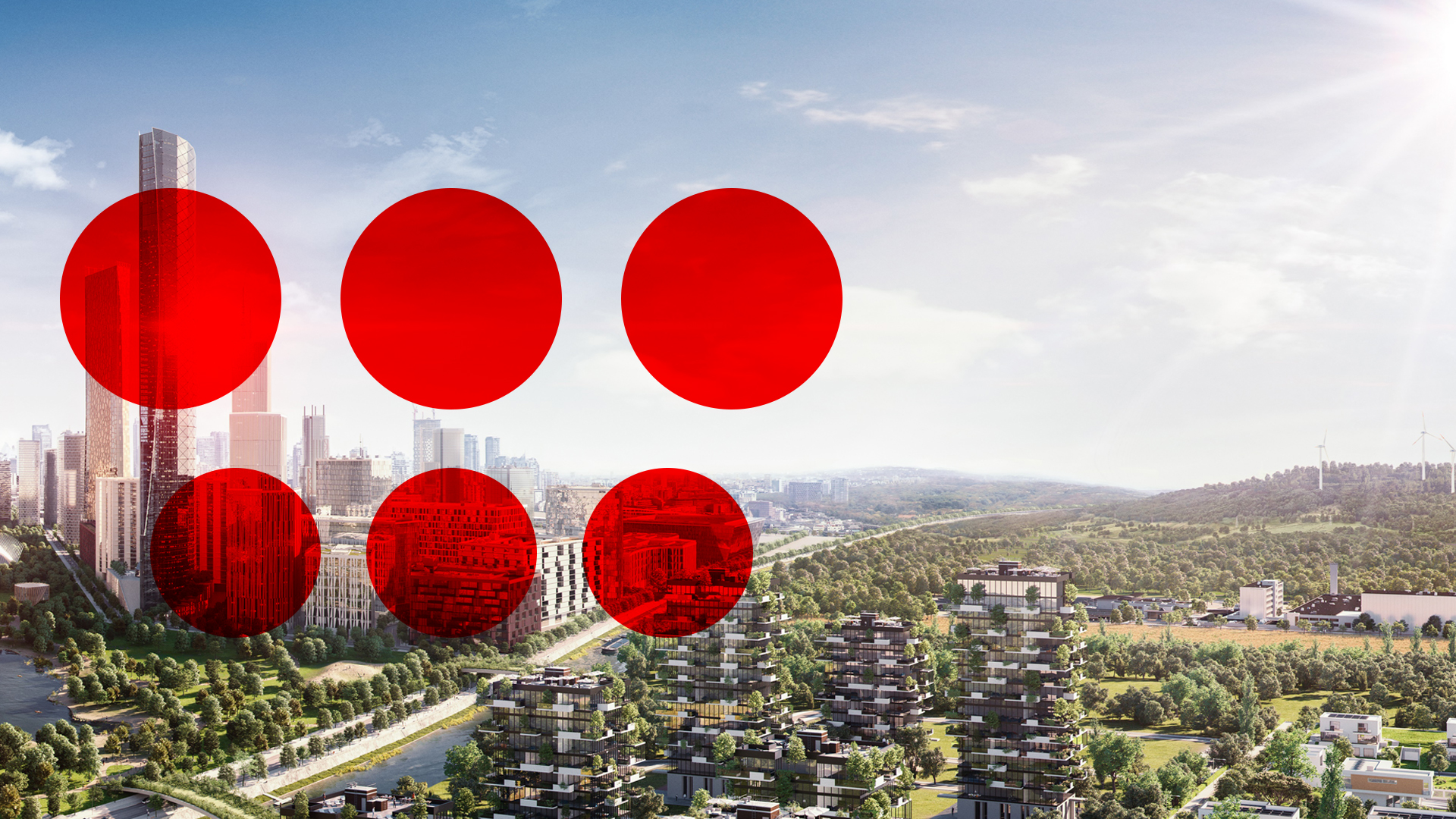 —
Well positioned across global markets
Employees
Countries
Revenues
~105,000
>100
~$29 bn
Europe
Americas
AMEA
~$10.3 bn
~$9.6 bn
~$9.6 bn
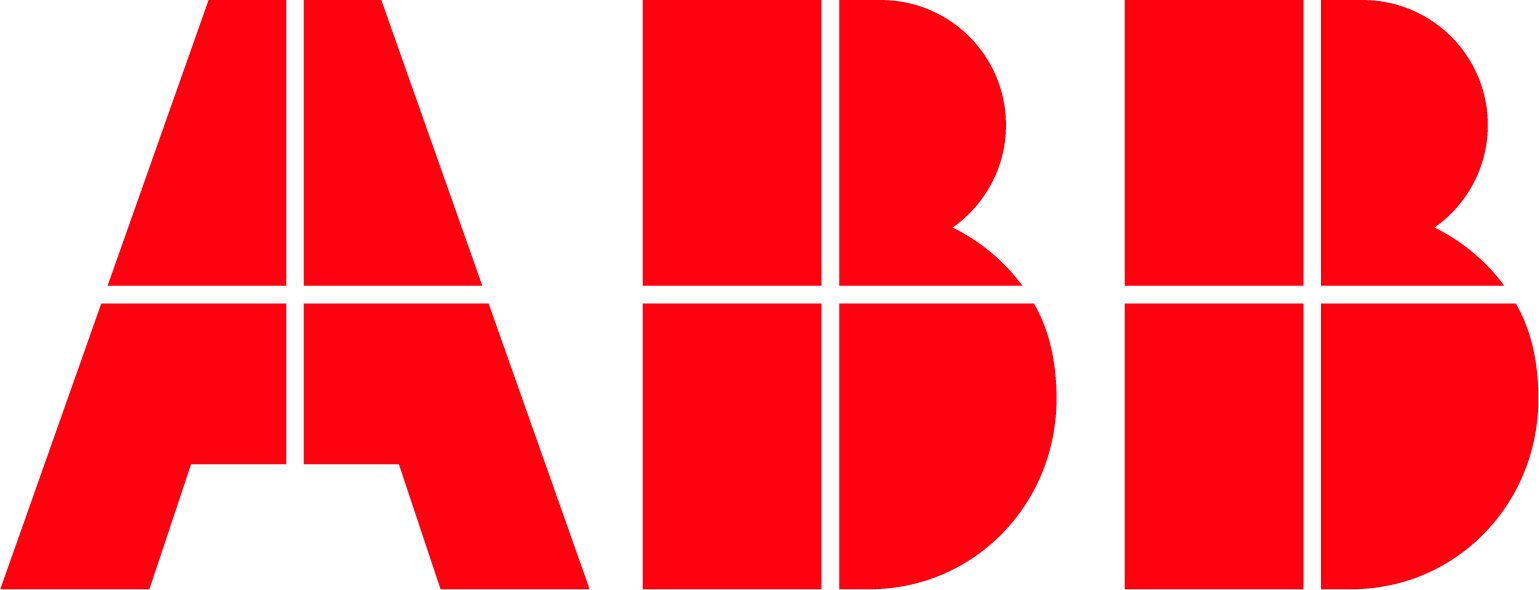 2022 figures
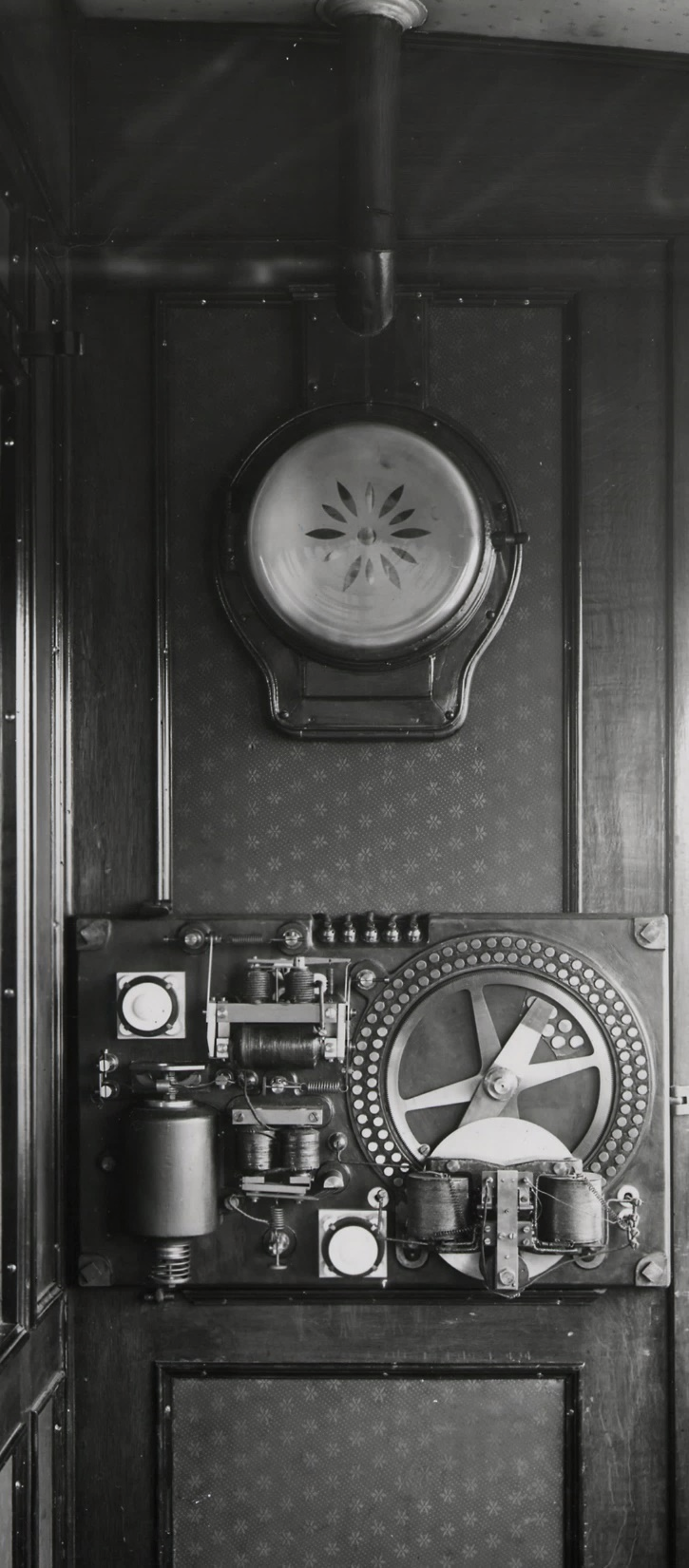 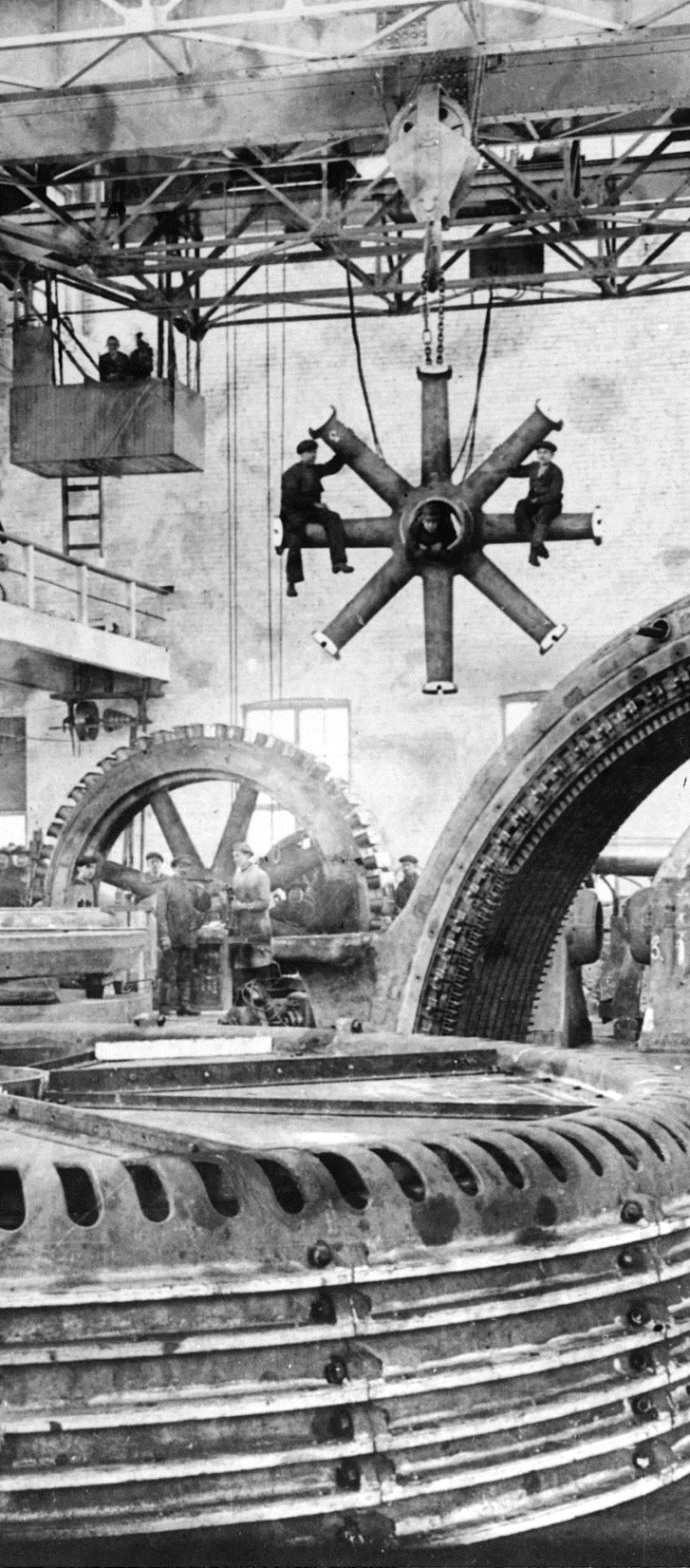 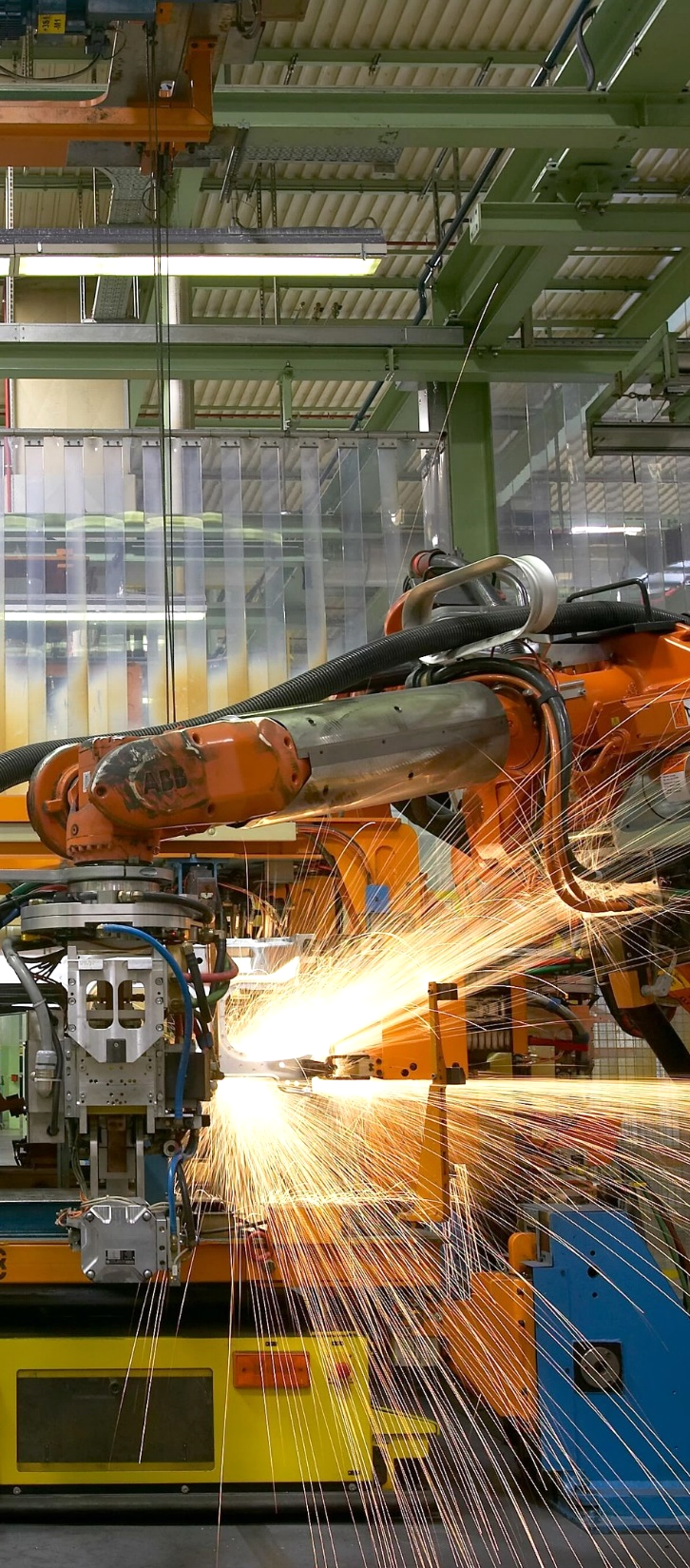 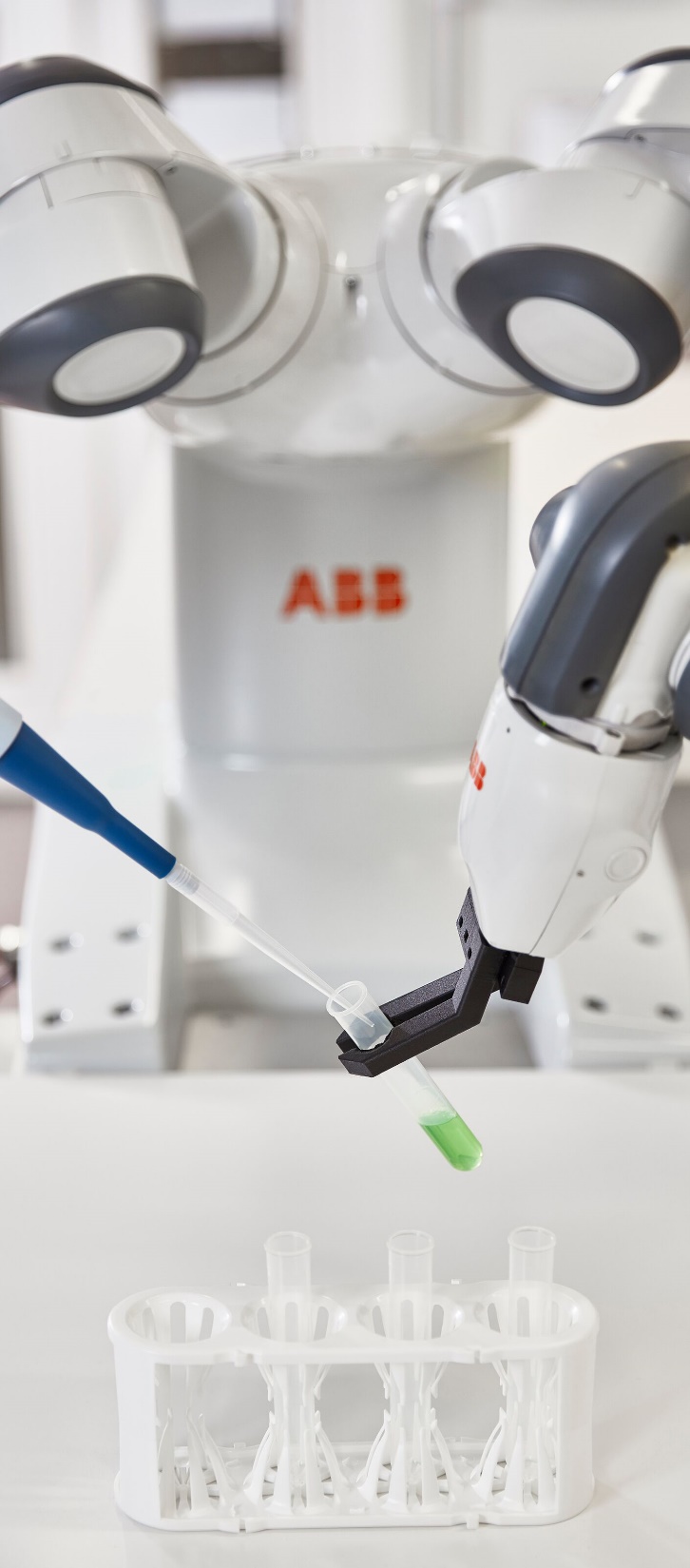 —
ABB has been pushing the boundaries of technology for +140 years
March 4, 2021
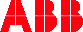 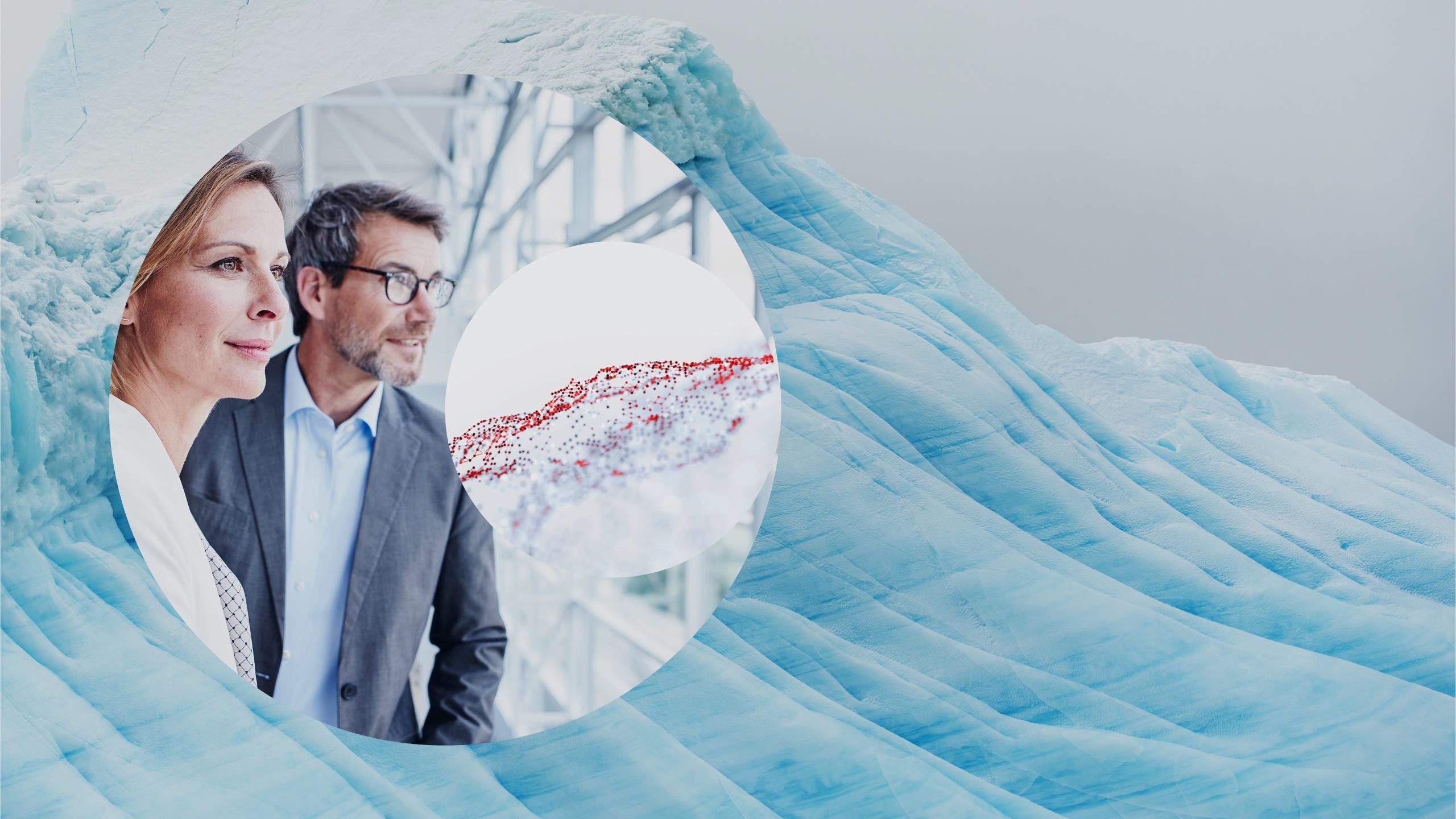 —
ABB Way Forward
Following our purpose and leveraging our strong positions in Electrification, Motion, Process Automation and Robotics & Discrete Automation, we aim to create superior value for
all our stakeholders. With our purpose at its core,
the way we operate – the ABB Way – is our lever to
implement our strategy.

By pushing the boundaries of technology and embedding sustainability in everything we do, our people drive the performance of our market- leading and empowered businesses to new levels. Together with our common values, strong brand and governance framework, the ABB Way is leading us to become a more focused, successful, value-creating company.
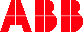 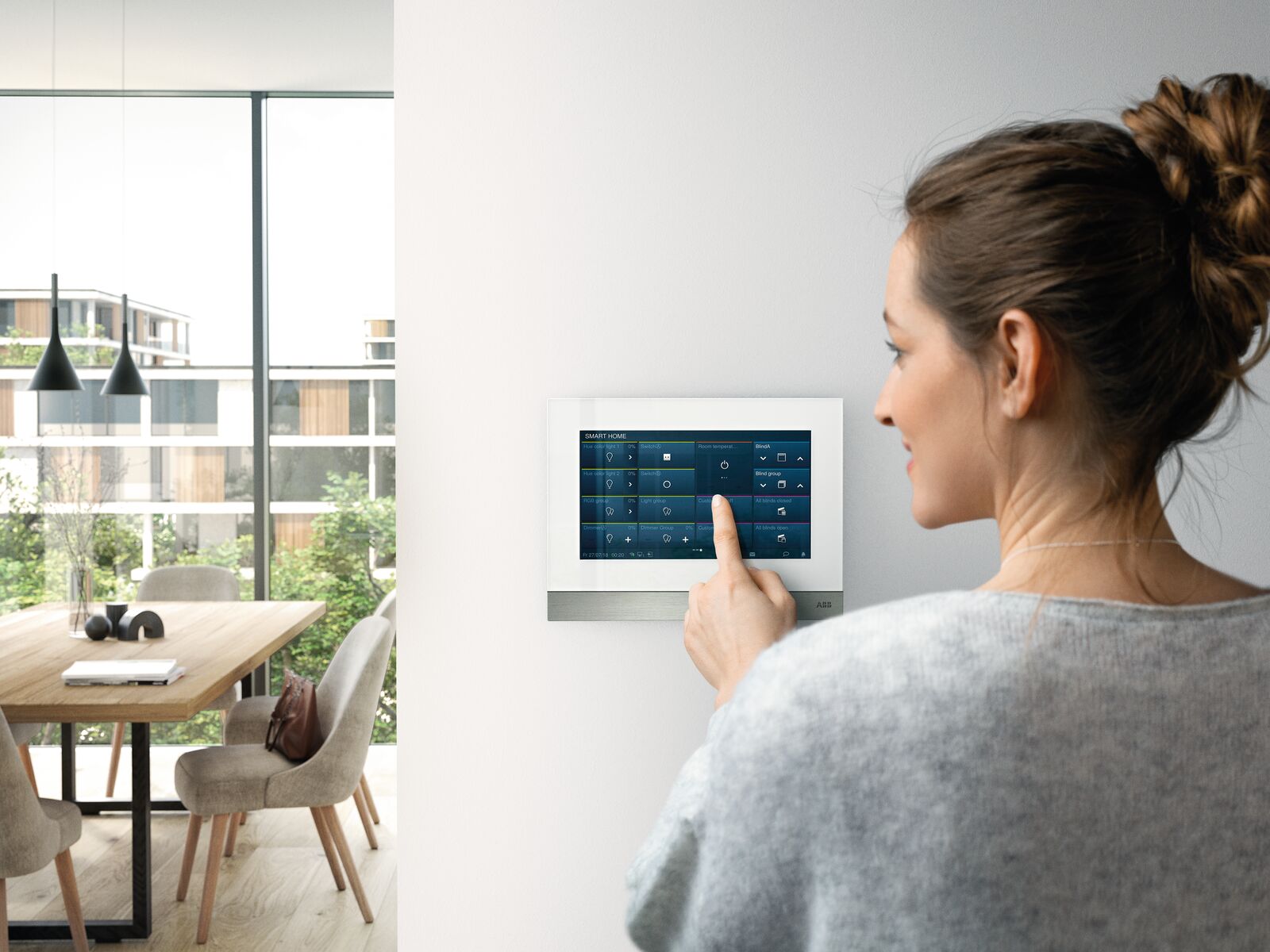 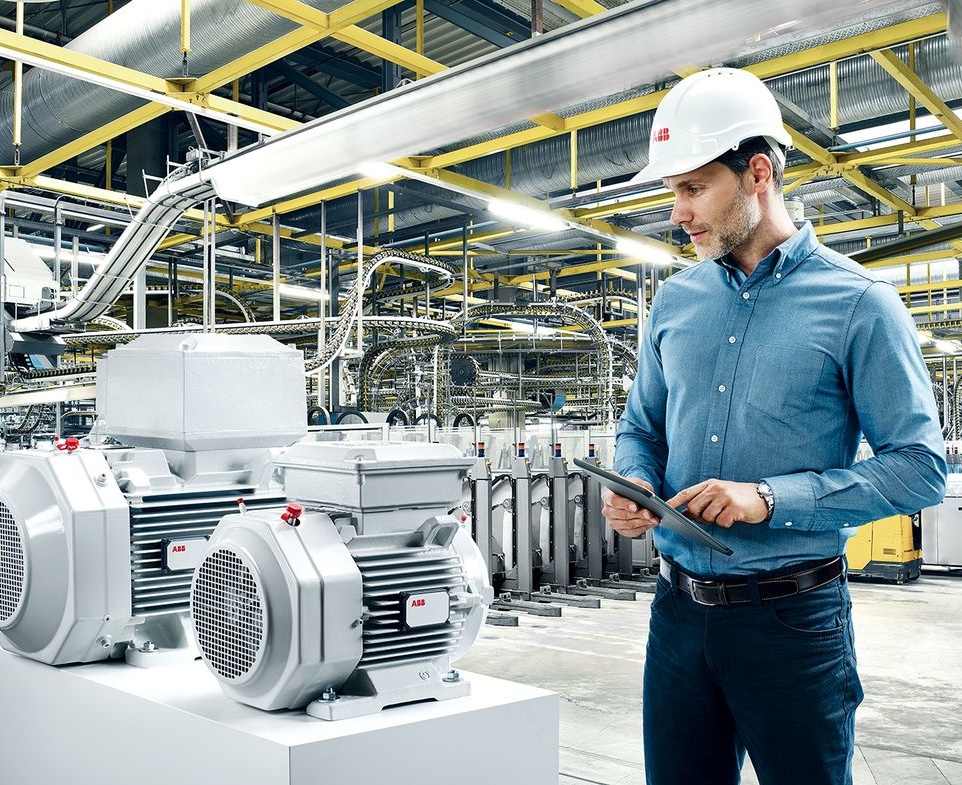 —
Our business areas
Electrification
Motion
Process Automation
Robotics & Discrete Automation
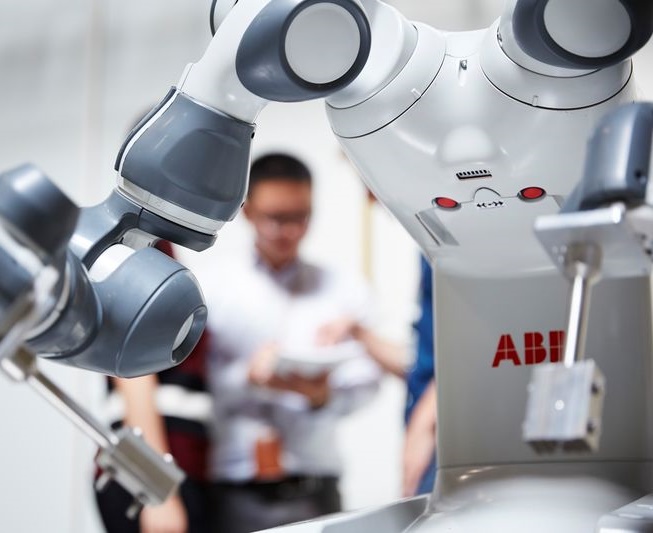 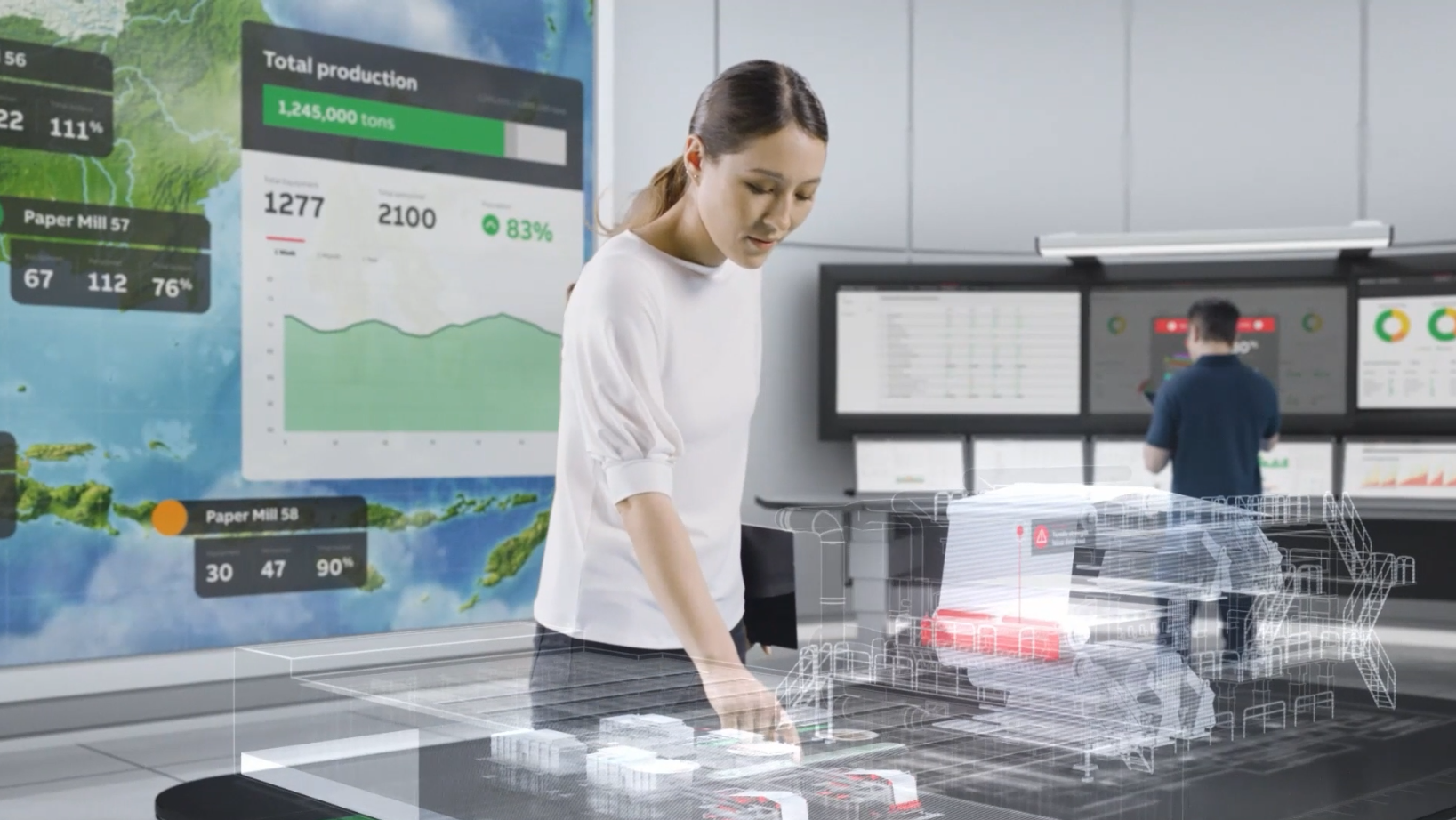 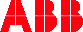 —
ABB in Canada
At a glance
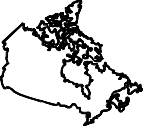 15
Manufacturing & assembly locations
Region headquarters
Montreal, Quebec
~ 3,200 employees
in Canada
Global Centre for Emergency Lighting R&D
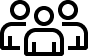 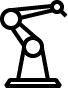 18
sales & service locations
Over ~ 100 years of technological innovation in Canada
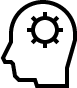 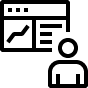 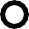 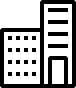 Over 70 million digitally enabled devices that create the foundation of the IIoT
33 locations
coast to coast
Close to $400K given to Canadian communities in 2023
North American Center of Excellence for E- Mobility
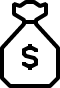 Ranked in top 100 Canada’s Best Employers (2021 to 2024)
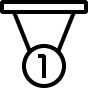 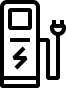 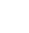 —
The Canada story
Strategically growing in the markets we serve
Balance through strategic acquisitions
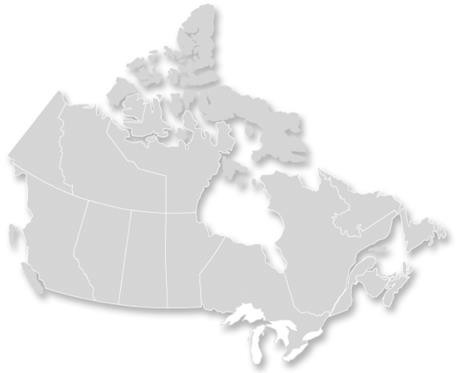 —
The Canada story
Over 100 years of technology innovation
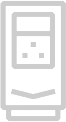 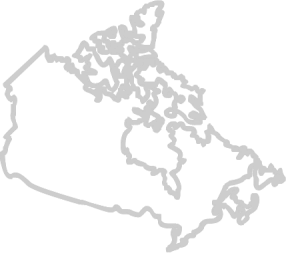 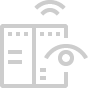 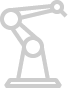 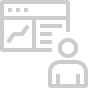 —
ABB in Canada employees coast to coast
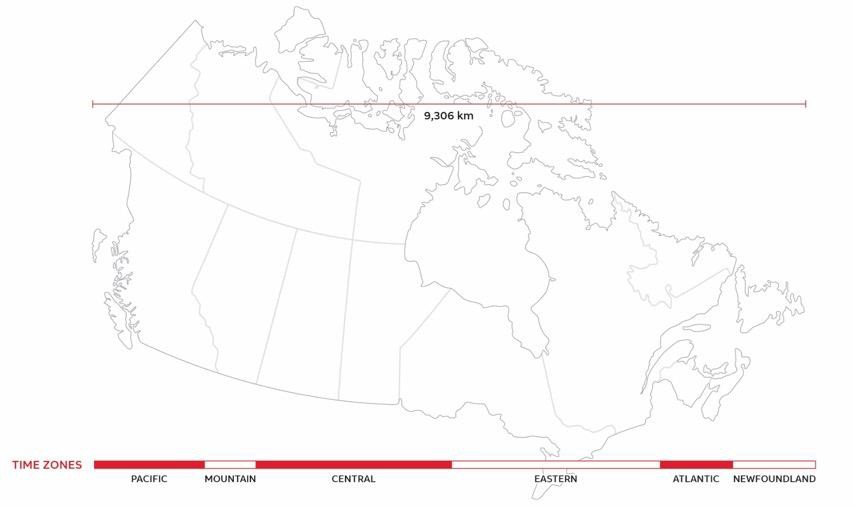 Newfoundland and Labrador 5
British Columbia 64
Alberta
172
Manitoba
8
Quebec
2494
Saskatchewan
8
Ontario
416
Nova Scotia 15
—
ABB in Canada locations
40 functions across 33 locations
British Columbia 1 sales & service location
1 distribution center
Quebec8 manufacturing & assembly facility
4 sales & service locations
3 distribution centers
Alberta3 manufacturing & assembly facility
1 sales & service location
3 distribution centers
Nova Scotia1 sales & service location
Saskatchewan1 sales & service location
Newfoundland and Labrador1 sales & service location
Manitoba1 sales & service location
British Columbia 1
Ontario4 manufacturing & assembly facility
7 sales & service location
1 distribution centers
Manitoba
1
Newfoundland and Labrador 1
Alberta
8
Quebec
13
Saskatchewan
1
Ontario
7
Nova Scotia 1
—
Fully decentralized business model with around 20 divisions
Electrification
Process Automation
Motion
Robotics & Discrete Automation
BUSINESS AREA
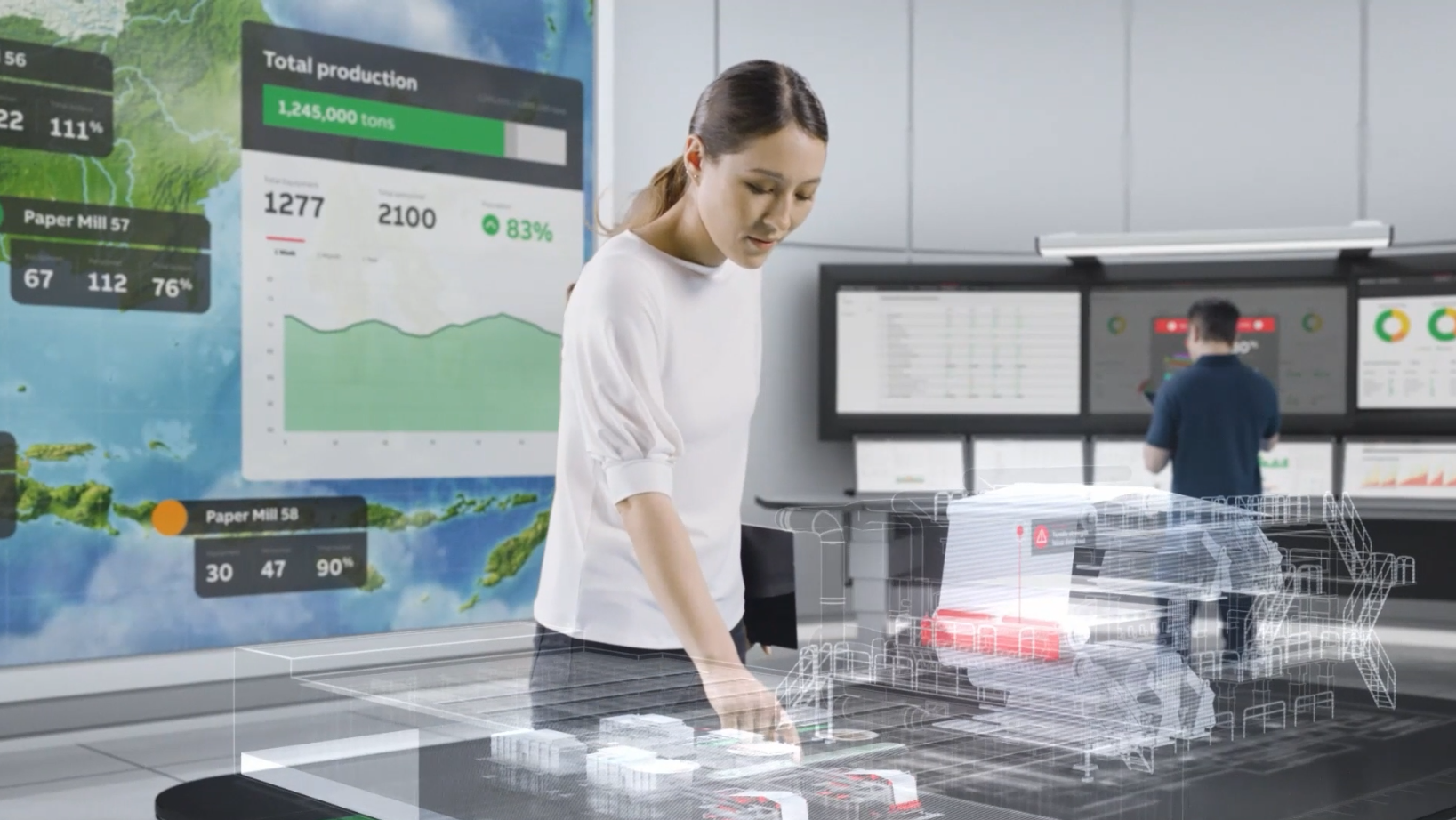 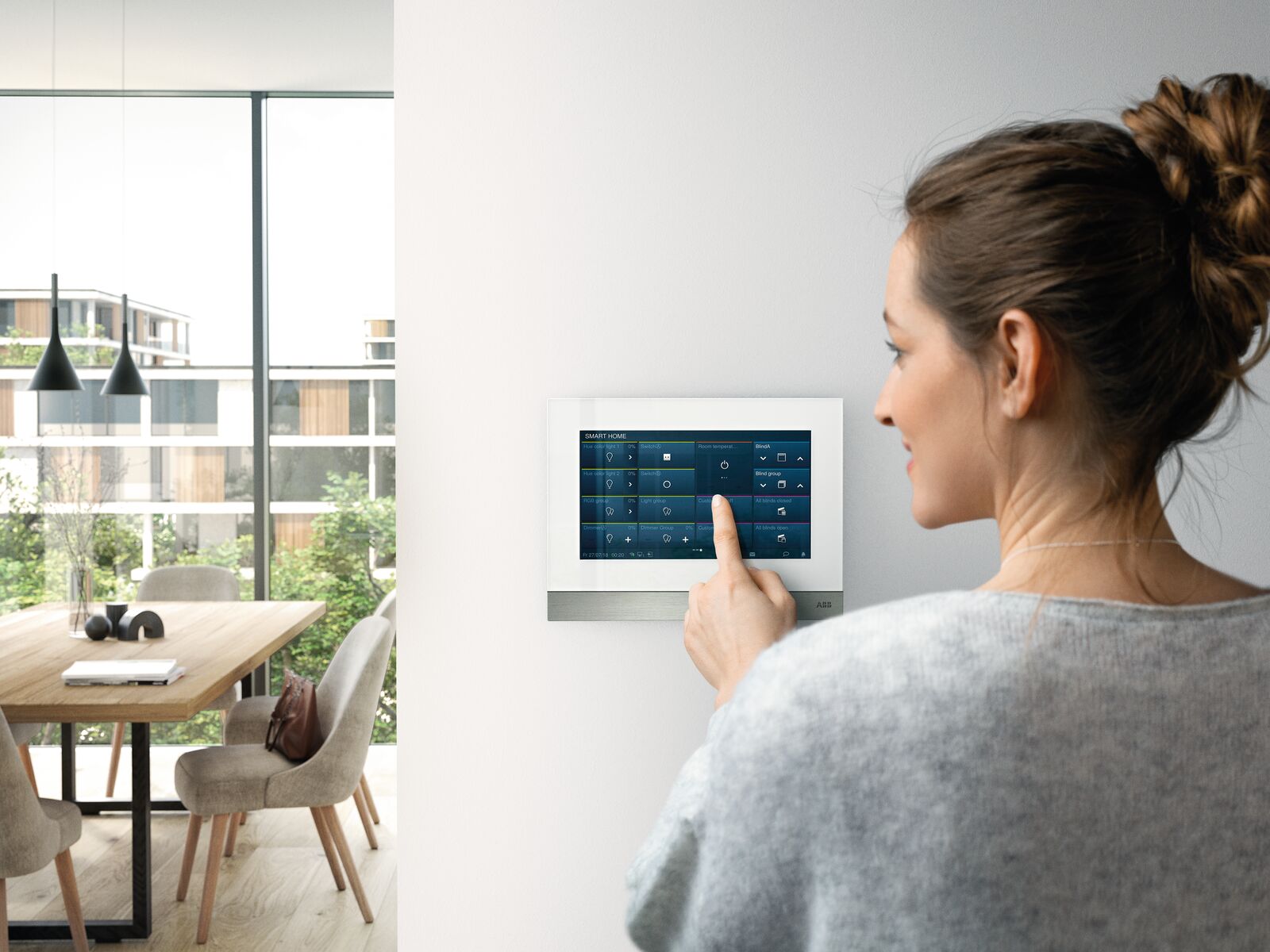 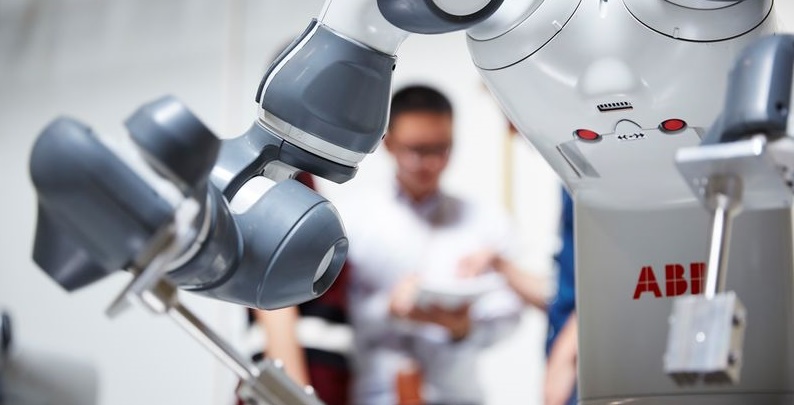 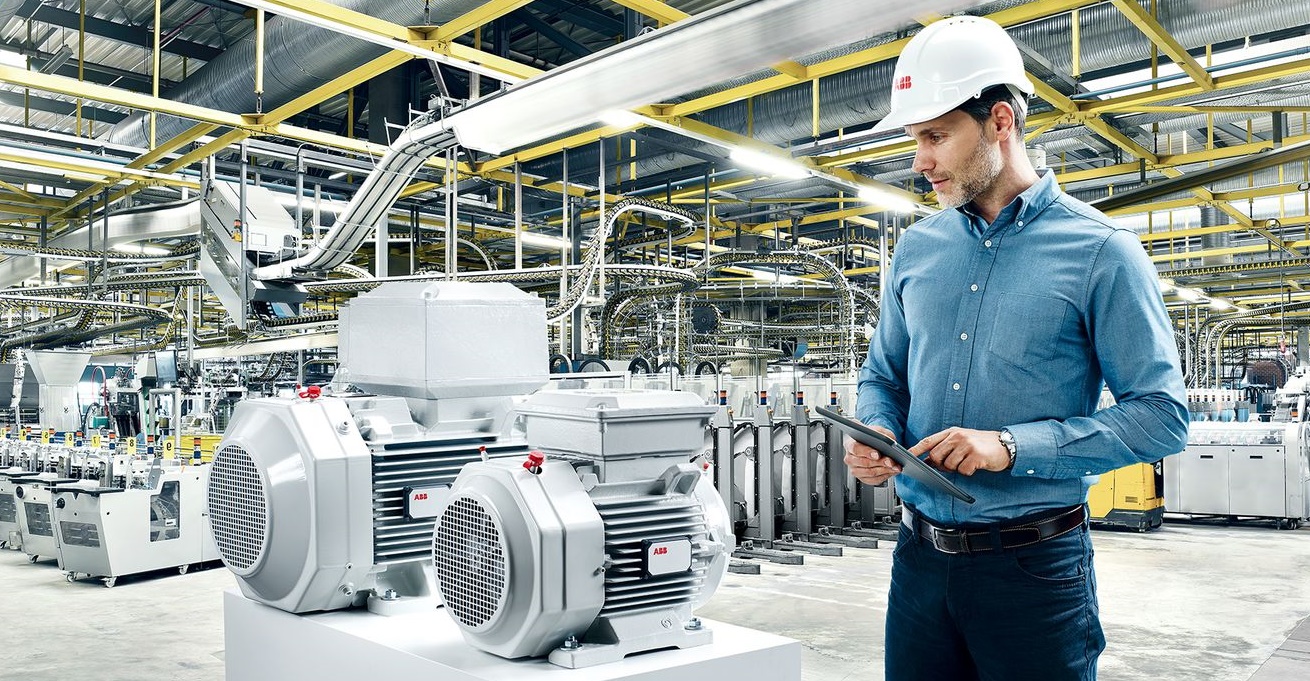 IEC LV Motors
Energy Industries
Robotics
Distribution Solutions
Smart Power
Large Motors & Generators
Process Industries
Machine Automation
Smart Buildings
NEMA Motors
Marine & Ports
DIVISION
Installation Products
Drive Products
Measurement & Analytics
Service
System Drives
Motion Service
Traction
E-mobility1
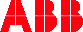 March 4, 2021
1. Reported as part of “Corporate and Other” as of Q1 2023.
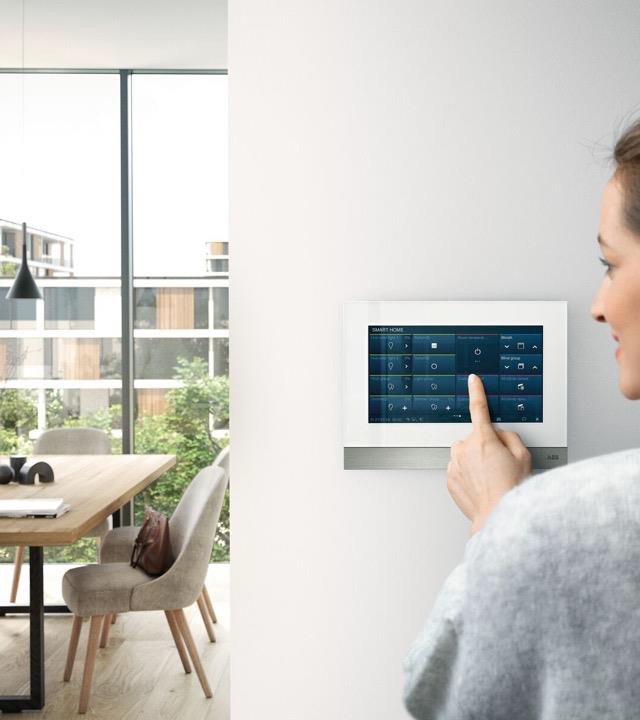 —
Electrification
Writing the future of safe, smart and
sustainable electrification.

ABB's Electrification business offers a wide-ranging portfolio of products, digital solutions and services, from substation to socket, enabling safe, smart and sustainable electrification.
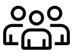 —
Electrification in Canada
Electrifying the world in a safe, smart and sustainable way
SELECTED CUSTOMER SEGMENTS
OUR BUSINESS
Canada #2
#4 Low voltage
#3 in MCCB
#3 in ACB
#1 Installation products
2,012 employees
Commercial buildings
Data centers
Utilities
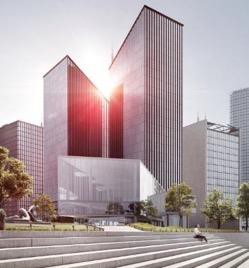 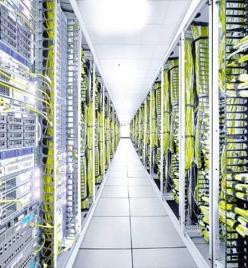 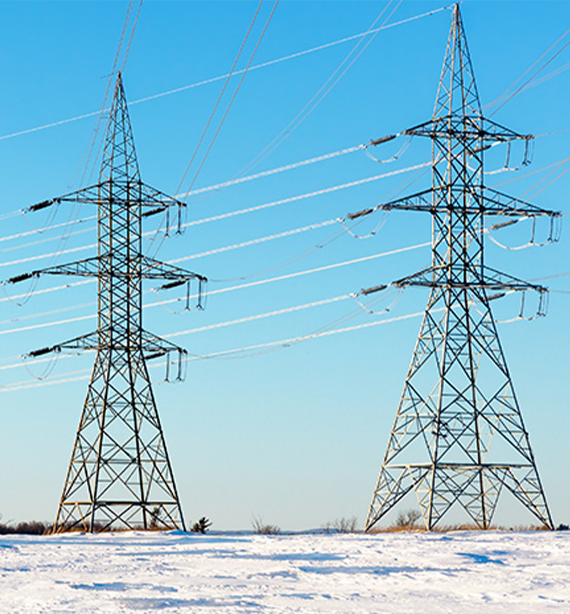 Offering
Electrical distribution, control and power solutions
Building and living solutions
Installation products for industrial, commercial, and utility applications
Life cycle management and services
Typical customers
Electrical distributors and contractors
OEMs, system integrators and panel builders
Consultants, EPCs
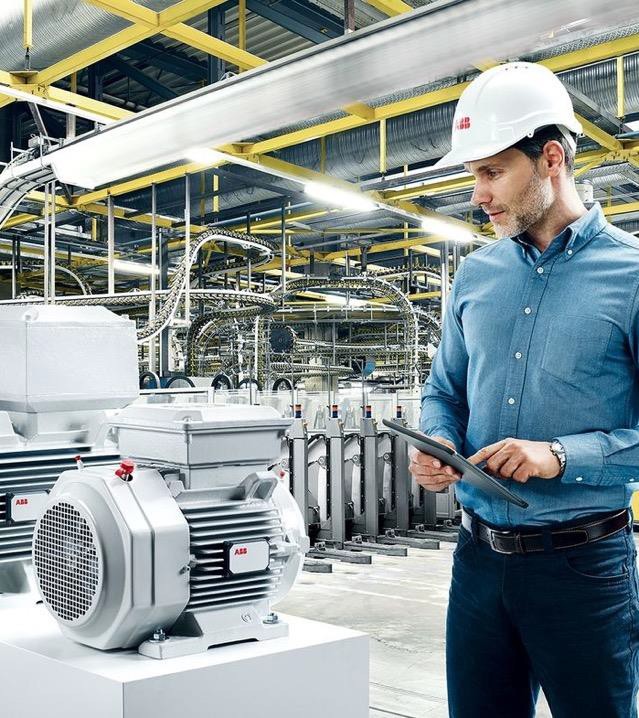 —
Motion
Writing the future of safe, smart and
sustainable electrification.

ABB's Motion business is the largest supplier of drives and motors, globally. We provide customers with the complete range of electrical motors, generators, drives and services, as well as integrated digital powertrain solutions.
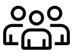 —
Motion in Canada
We keep the world turning - while saving energy everyday
Motion Canada Major Industry Segments
Our business
Canada #1
#1 in LV NEMA Motors
#1 / #2 in LV Drives
Food & Beverage
Water & Wastewater
HVAC - Infrastructure
Oil & Gas
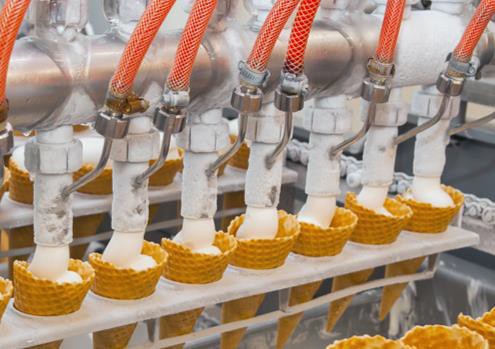 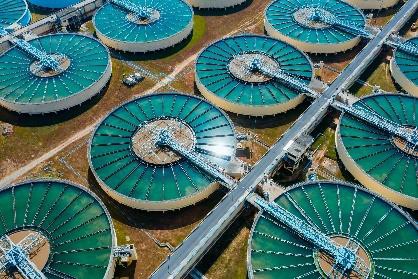 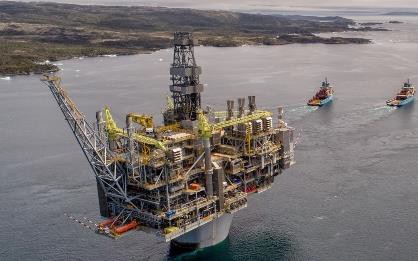 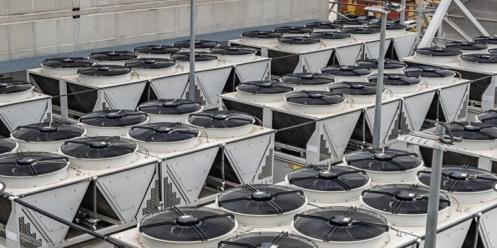 163 employees – Local Sales Unit


Offering
NEMA Motors
Large Motors and Generators
LV Drives & System Drives
Services and Digital Solutions
Mining
Pulp & Paper
Marine & Ports
General Machinery
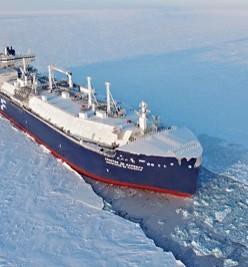 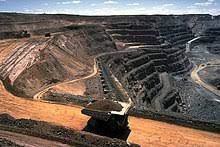 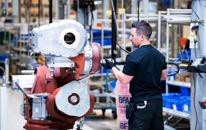 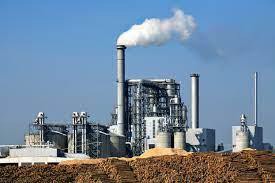 Customer Types
Distributors	
OEMs	
System integrators End customers
1Original Equipment Manufacturer
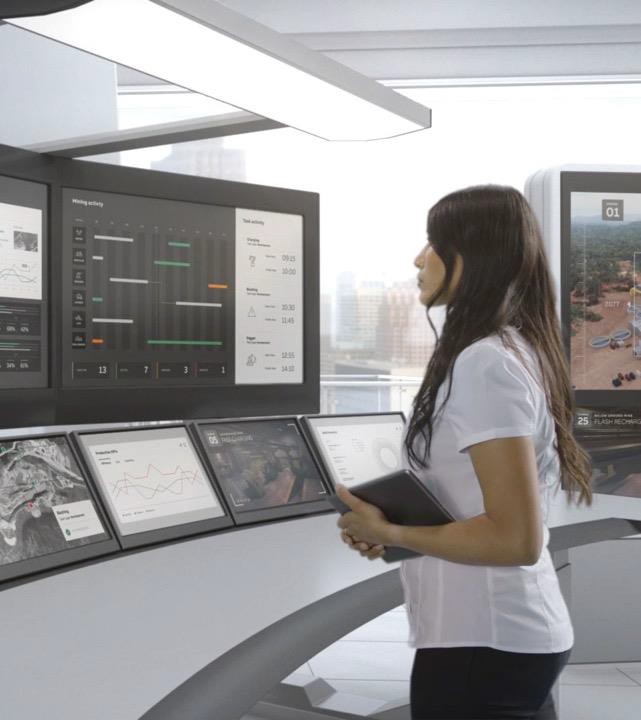 —
Process Automation
Writing the future of safe, smart and
sustainable operations.

ABB's Process Automation business offers a broad range of solutions for process and hybrid industries, including industry- specific integrated automation, electrification and digital solutions, control technologies, software and advanced services, as well as measurement & analytics, and marine and turbocharging offerings.
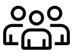 —
Process Automation in Canada
Writing the future of safe and smart operations
SELECTED CUSTOMER SEGMENTS
OUR BUSINESS
Canada #2
#1 in DCS & process automation #3 in measurement & analytics
#1 in marine & ports
Water & Wastewater
Chemicals & Refining
Power Generation
Oil & Gas
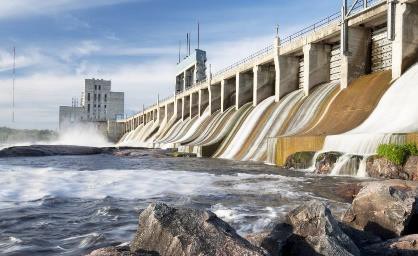 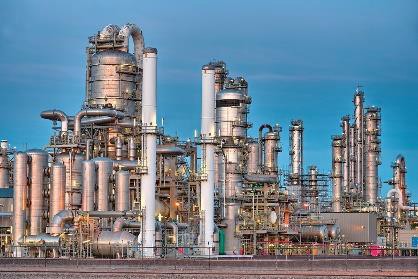 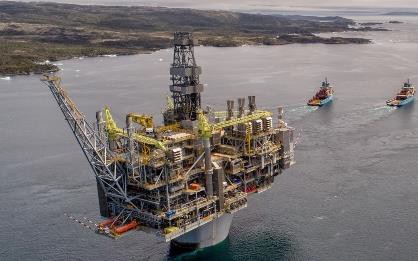 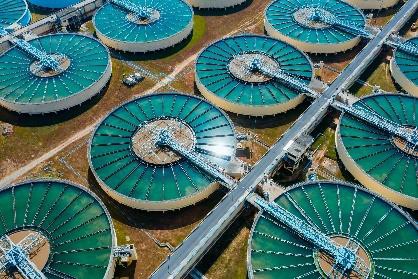 ~889 employees Offering
Integrated industry-specific solutions
Process control (DCS)
Measurement & analytics
Industrial Applications
Mining & Mineral processing
Pulp & Paper
Marine & Ports
Typical customers
End customers
EPC
OEM
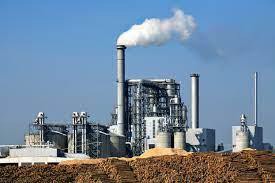 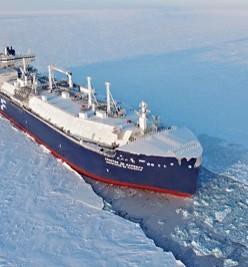 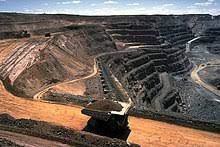 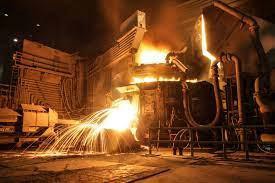 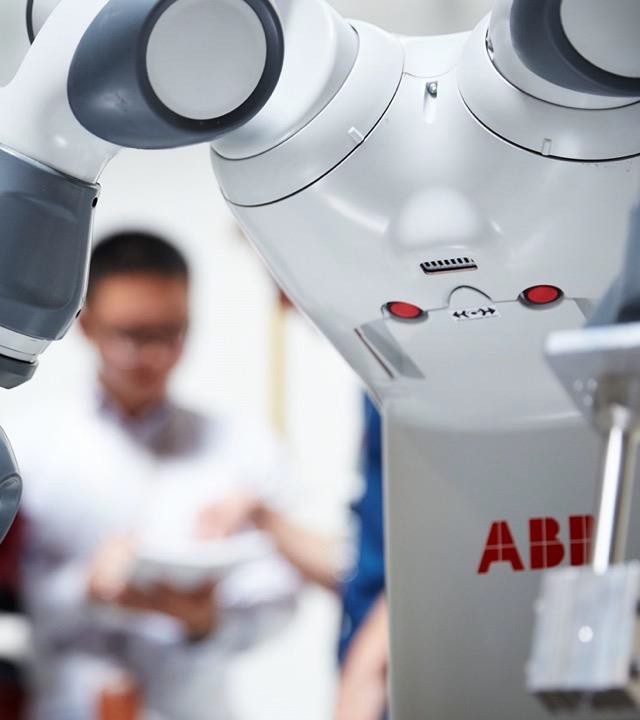 —
Robotics & Discrete Automation
Writing the future of flexible manufacturing
and smart machines.

ABB's Robotics & Discrete Automation business provides value-added solutions in robotics, machine and factory automation. Our integrated automation solutions, our application expertise across a wide scope of industries and our global presence deliver tangible customer value.
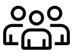 —
Robotics & Discrete Automation in Canada
Writing the future of flexible manufacturing and smart machines
SELECTED CUSTOMER SEGMENTS
OUR BUSINESS
Canada #2
Innovation leader for machine automation
Consumer Segments &
Service Robotics
Machine Automation
General Industry
72 employees

Offering
Machine & factory automation
Robotics
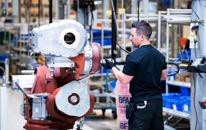 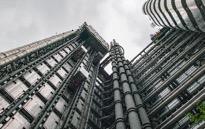 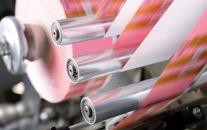 Typical customers
Auto OEMs
Auto Tier 1
Electronics
End customers
Machinery OEMs
System integrators
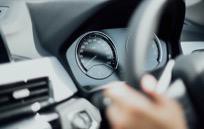 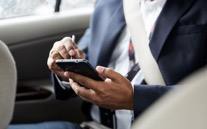 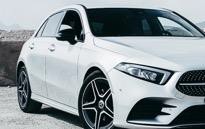 —
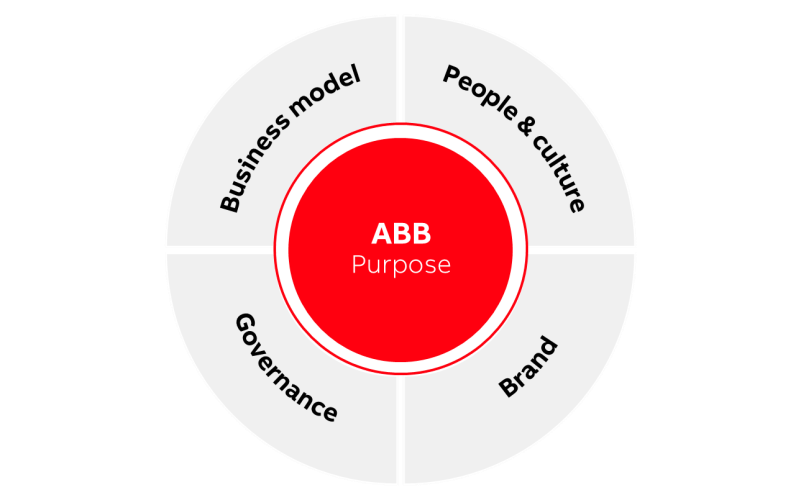 The ABB Way
Our operating model
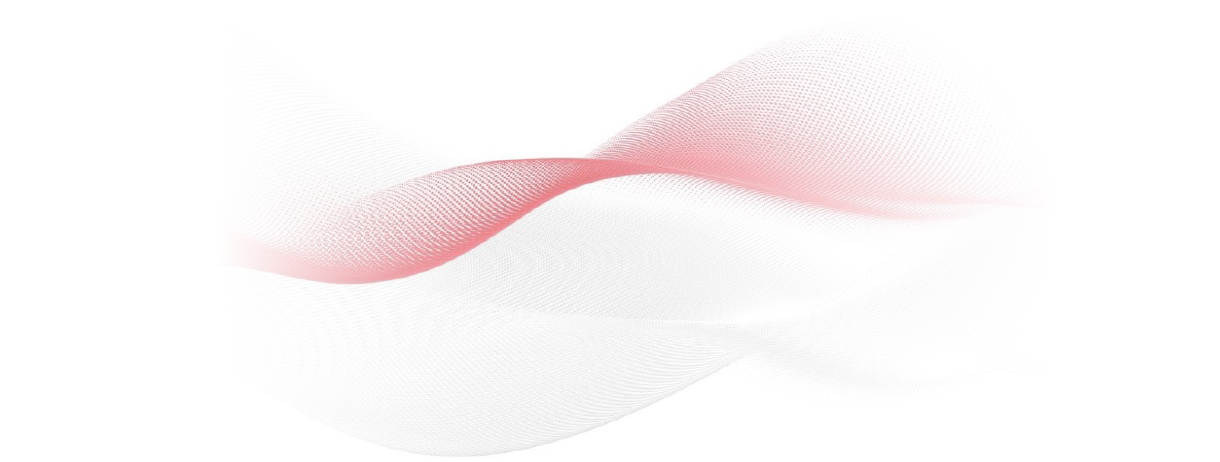 With our company purpose at its core, the ABB Way empowers our divisions with full ownership and accountability for their strategies, performance and resources, while serving as the “glue” that holds our Group together.
The ABB Way consists of two parts; “how” we operate and create superior value, namely with our Business model, People & culture, Brand and Governance, and our purpose, “why” we are in business.
The ABB Way provides standardized policies, processes and systems, including portfolio, performance and risk management as well as internal control and compliance.
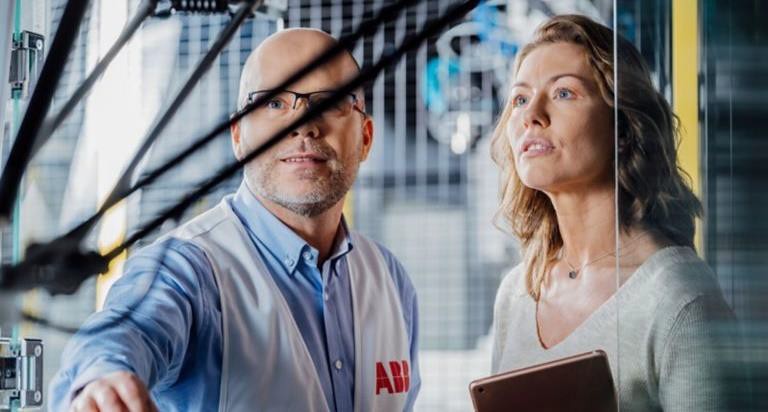 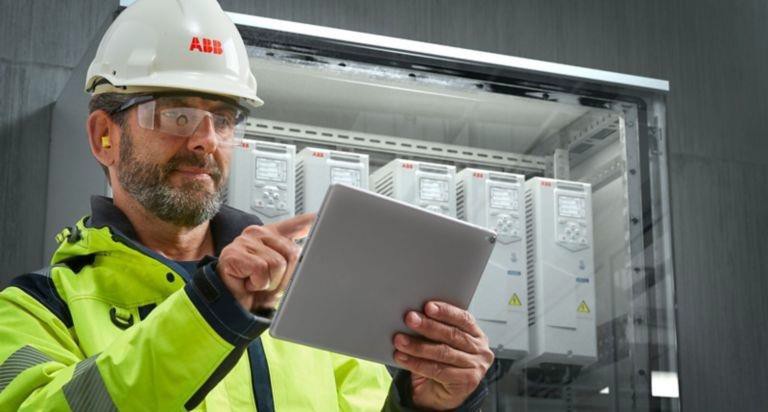 —
Our priorities
Market leadership
Technology & digital People
Portfolio management Sustainability 
Financial performance
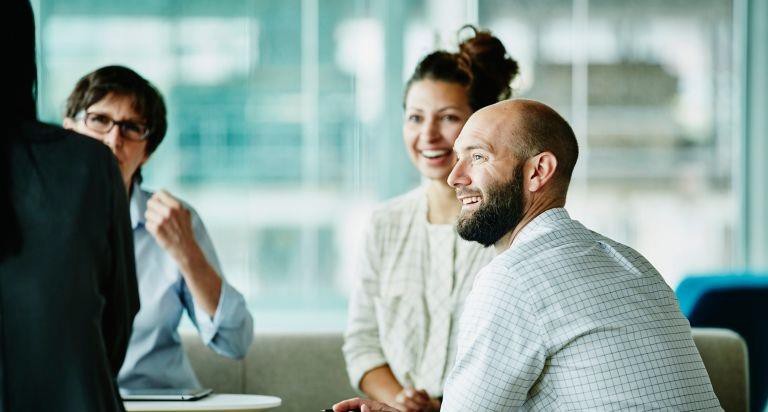 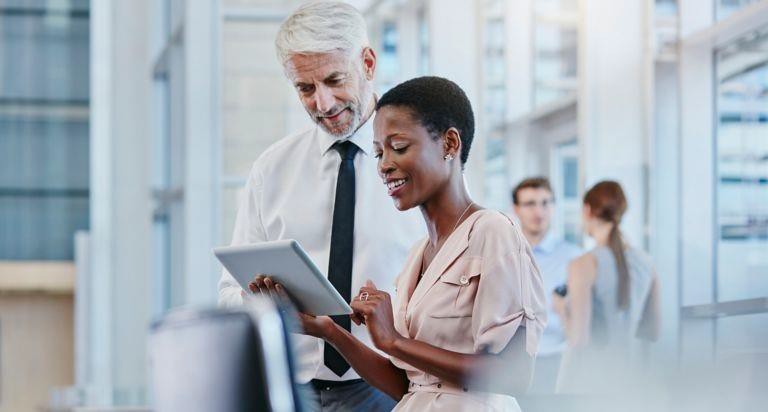 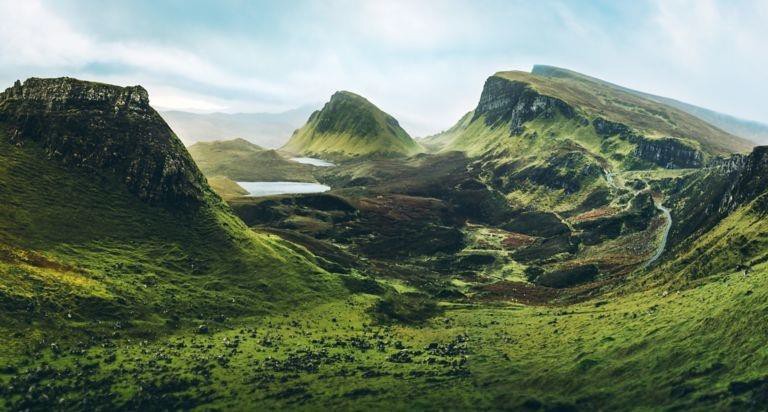 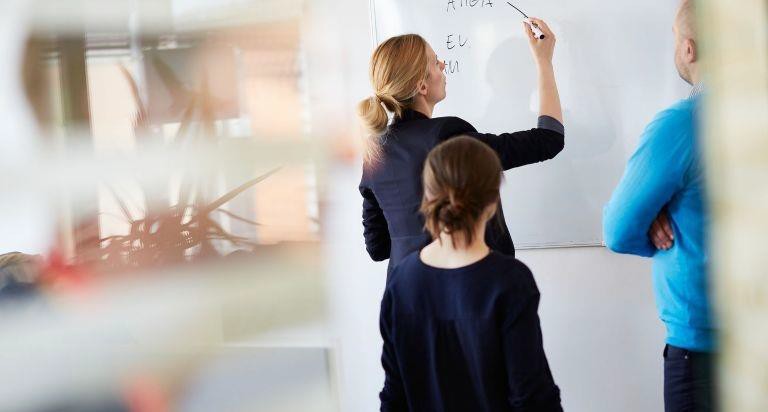 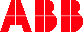 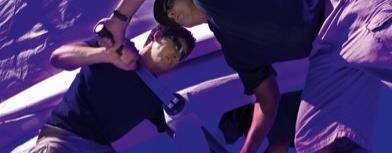 —
—
The ABB purpose
Creating success
We enable a more sustainable and resource-efficient future with our technology leadership in electrification and automation.
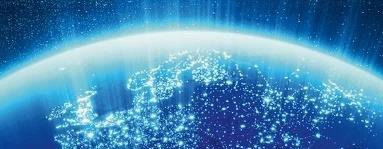 —
Addressing the
world’s energy challenges
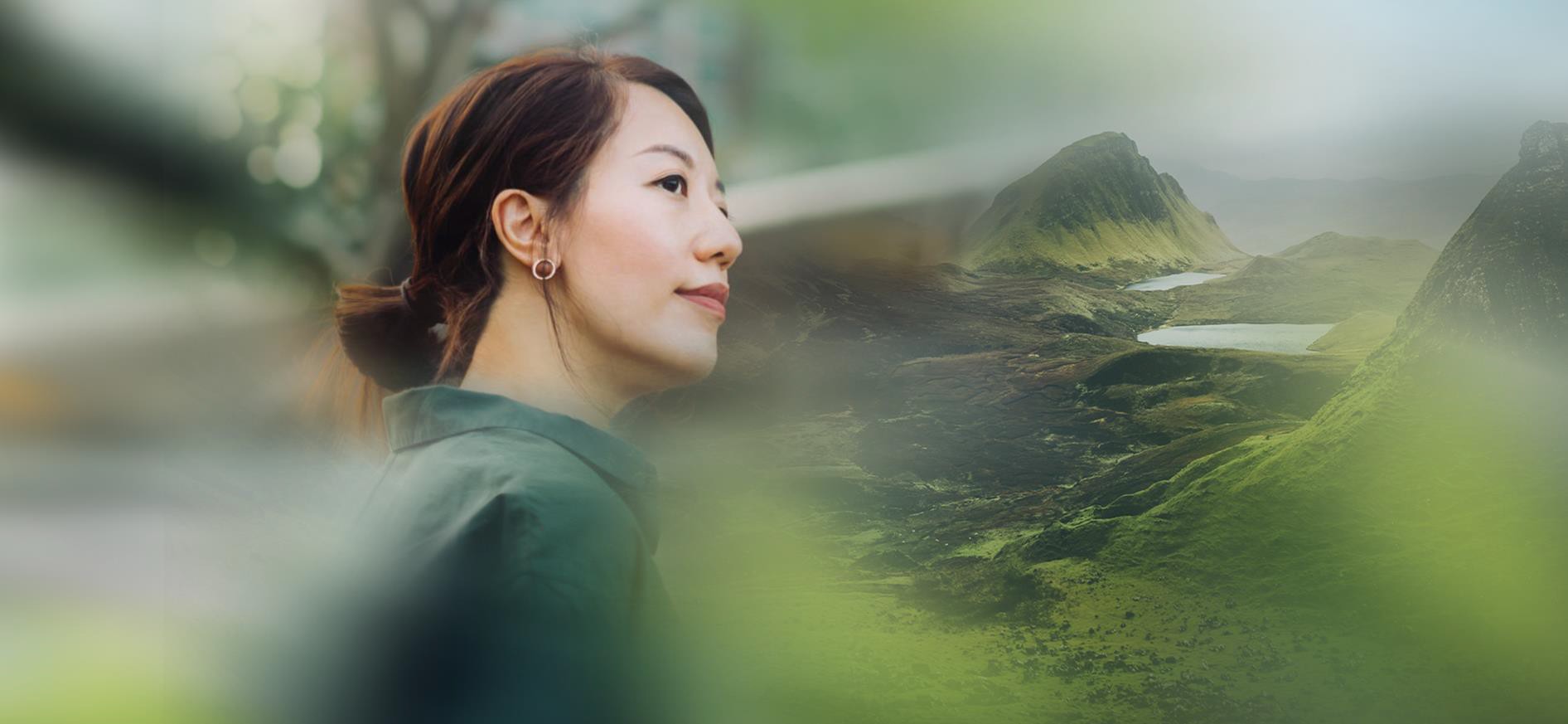 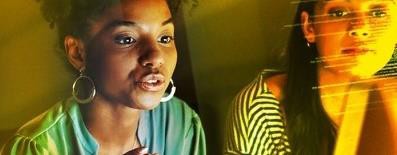 —
Transforming
industries
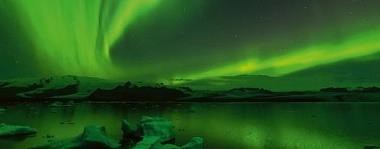 —
Embedding
sustainability
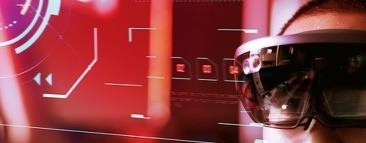 —
Leading with technology
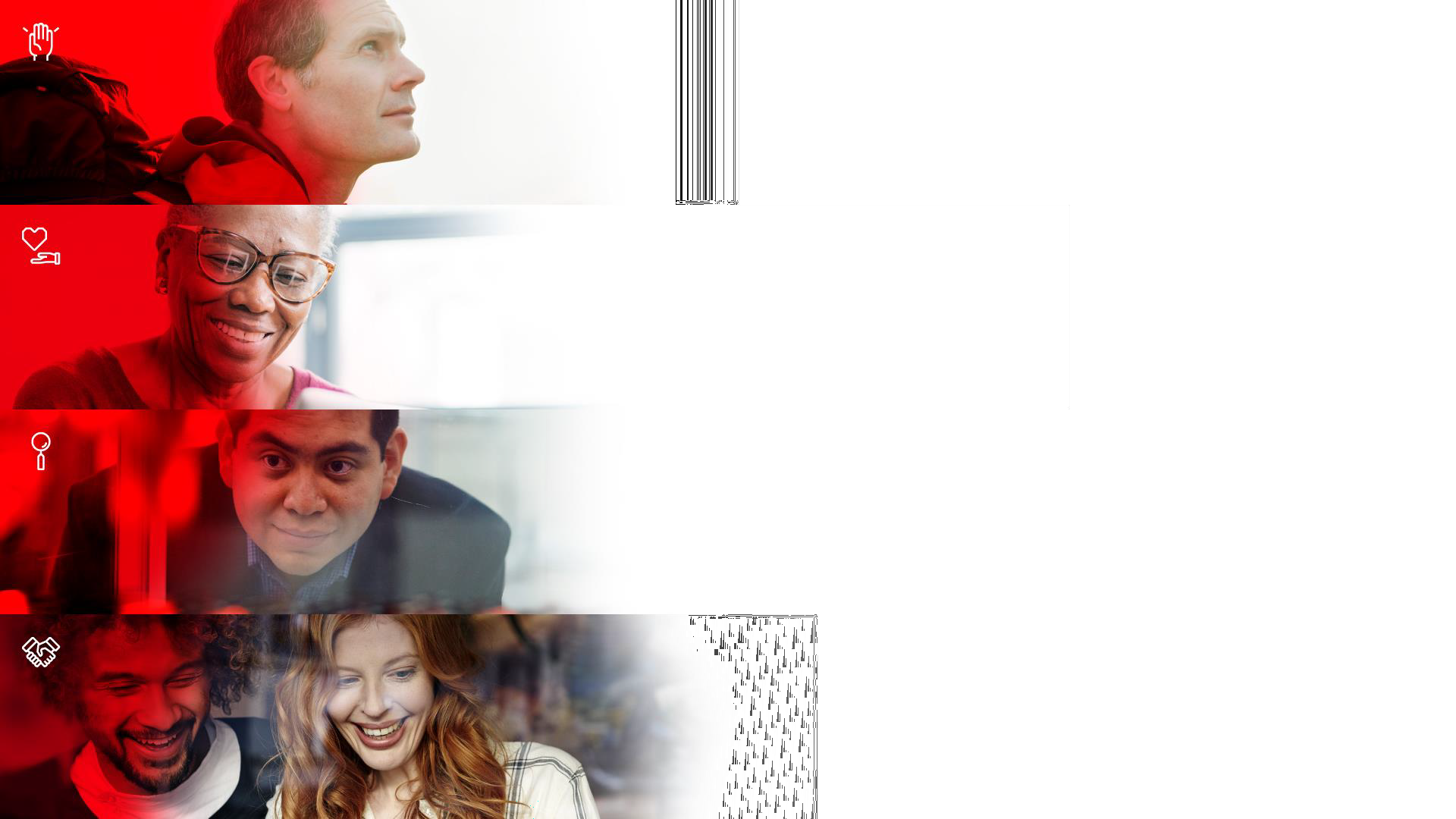 ABB values
—
ABB values Courage Care Curiosity Collaboration
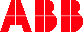 —
The ABB Way
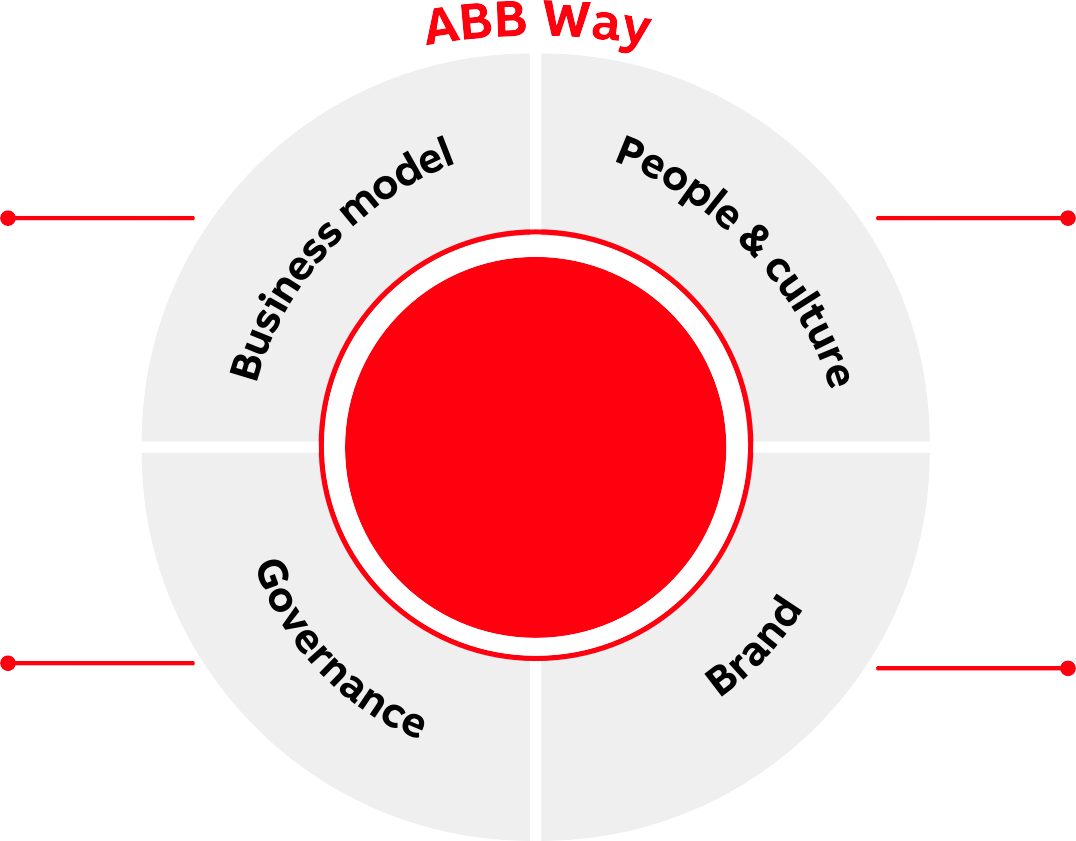 Decentralized setup
– full Division accountability
Performance management Portfolio management
Values People Leadership
ABB
Purpose
Code of conduct
Internal control & compliance
Risk management
Regulations, processes and policies
Positioning
Reputation management
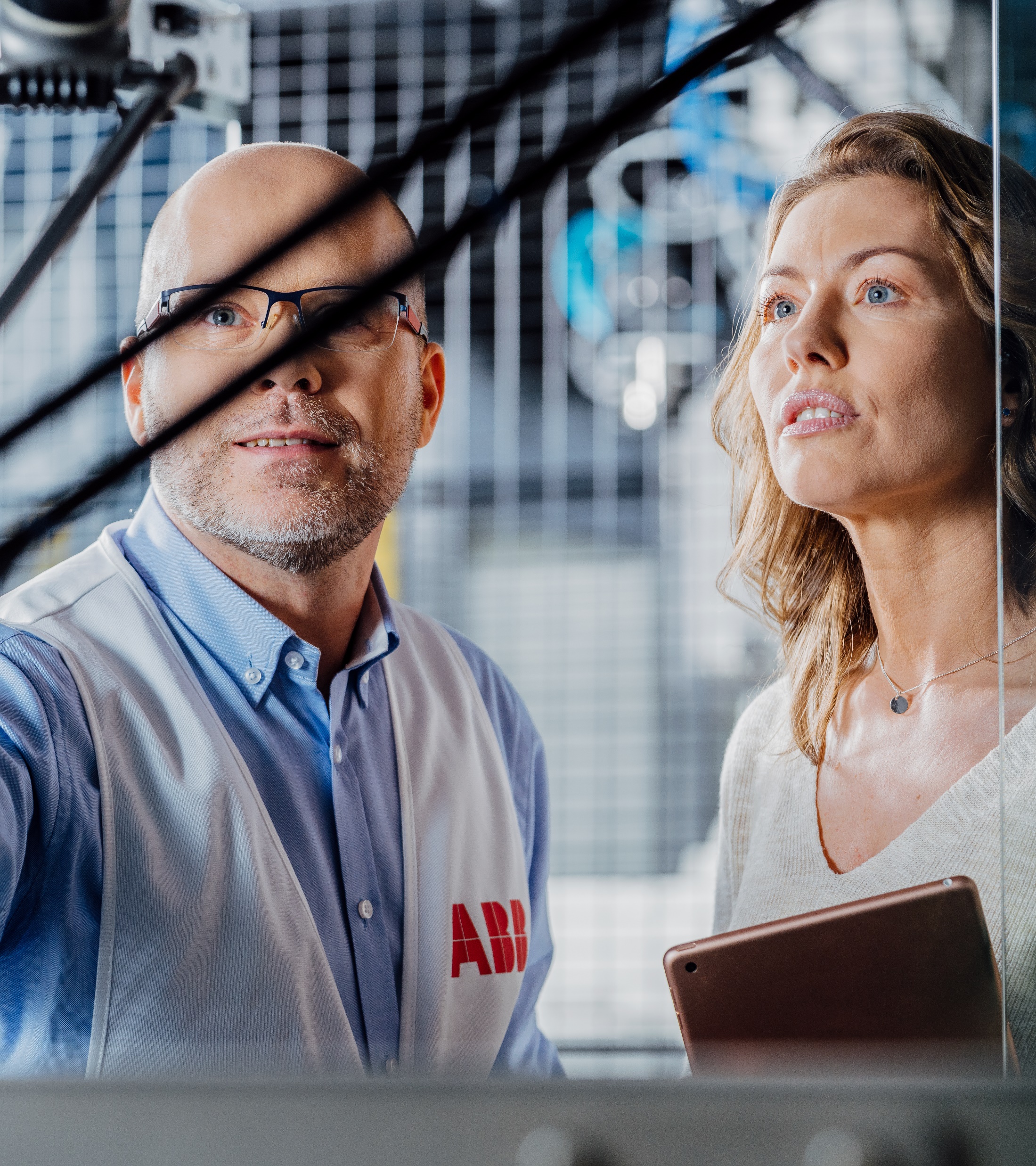 —
Our priorities
Market leadership
Market leadership is key to the long-term success of our divisions. We aim to maintain or strengthen a no. 1 or no. 2 position in all markets by providing our customers with leading products, systems and solutions. Market leadership helps to improve profitability, drive superior returns and enable growth opportunities for our people.
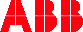 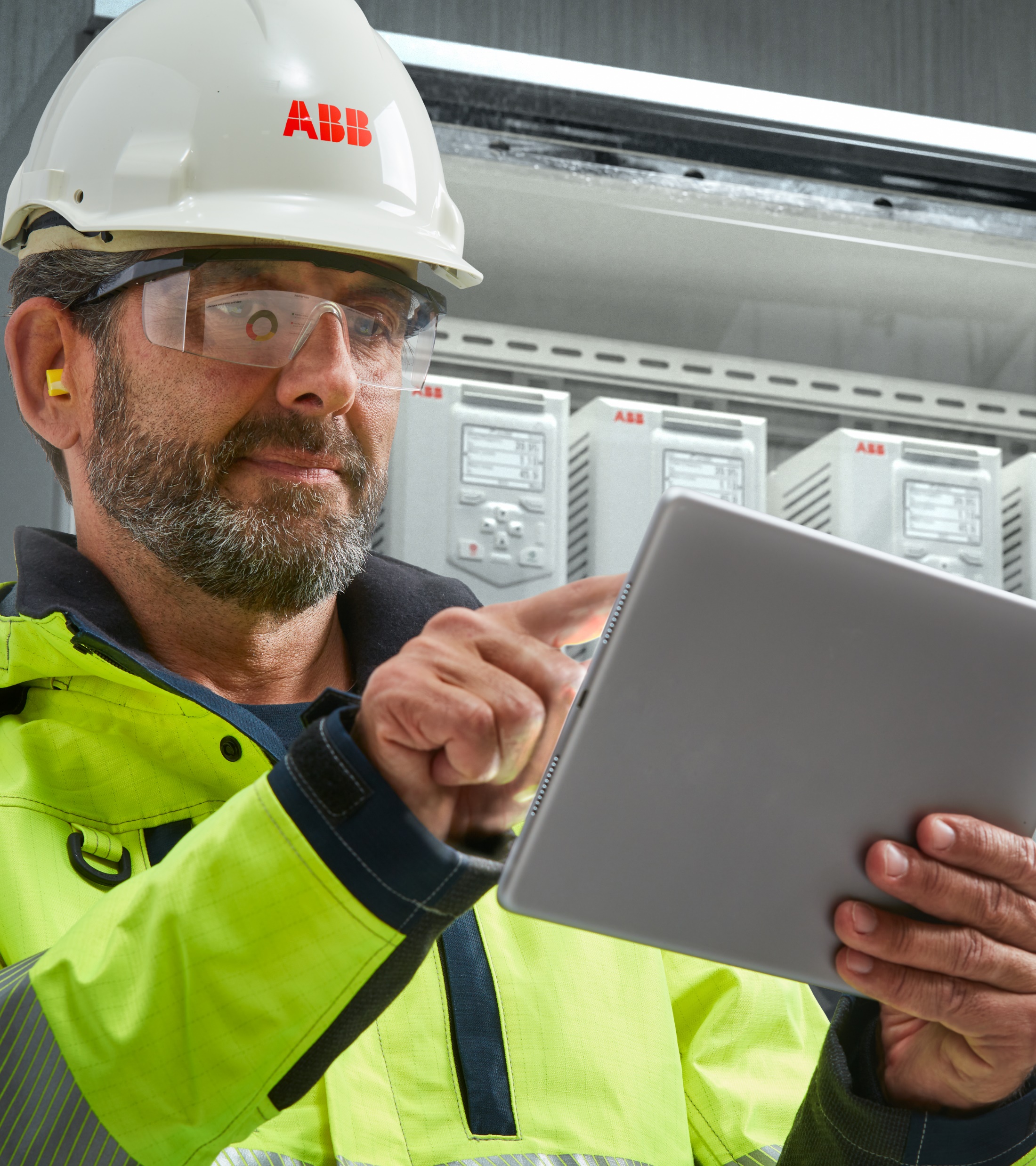 —
Our priorities
Technology & digital
Our world-class technology and domain-led digital capabilities are deeply embedded in our DNA. Maintaining and improving our innovation, technology and digital leadership is a strategic priority across divisions. Pushing the boundaries of technology and digital enables us to help our customers attain new levels of performance and clearly differentiate ABB’s offering.
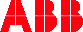 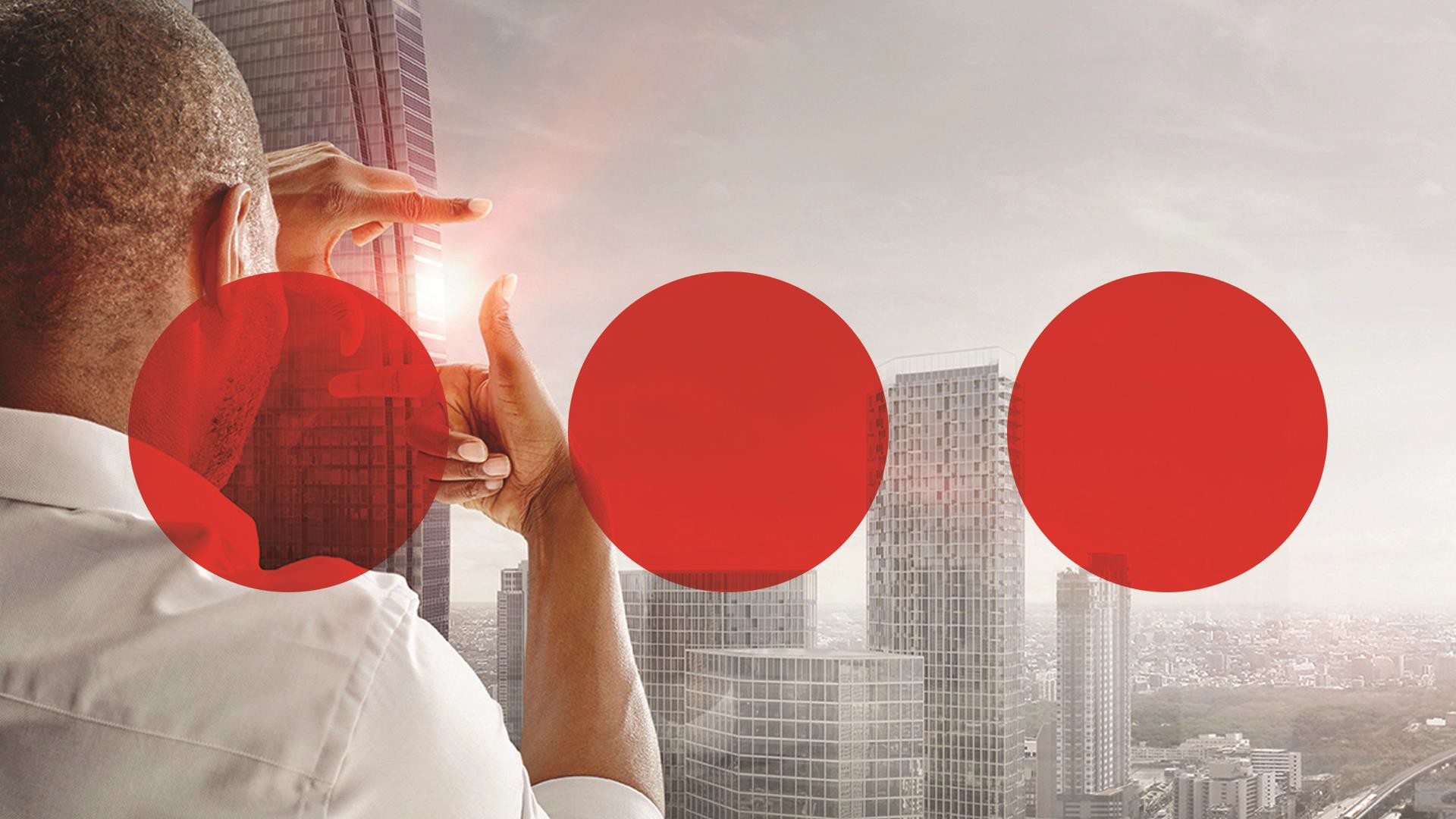 —
__
Accelerating value creation through digital
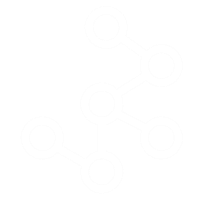 Focused on creating superior customer value
Differentiation through
domain expertise
Expansion driven
by businesses
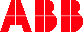 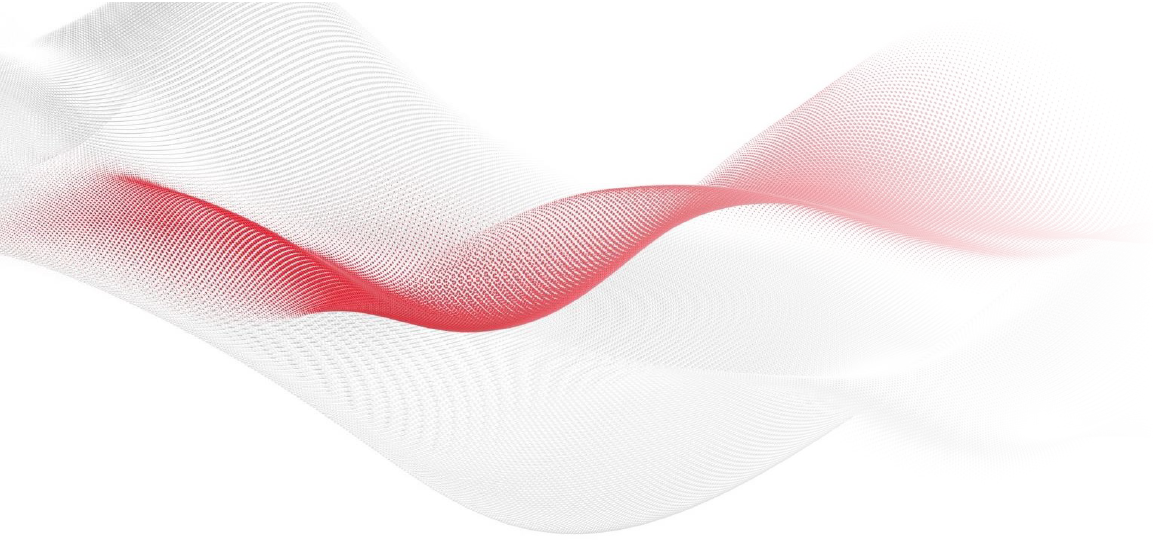 ABB AbilityTM
Insight. It’s the power to see and understand how something works in a new way, to unravel complexity and take action. It comes from visibility, intelligence and experience. It’s what makes transformation possible.

ABB Ability solutions combine ABB’s deep domain expertise with connectivity and software innovation to empower real-time, data-driven decisions for safer, smarter operations that maximize resource efficiency and contribute to a low-carbon future.
Our large portfolio of digital solutions helps organizations automate, optimize and future-proof their business to achieve new heights of
performance and drive sustainable progress.
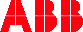 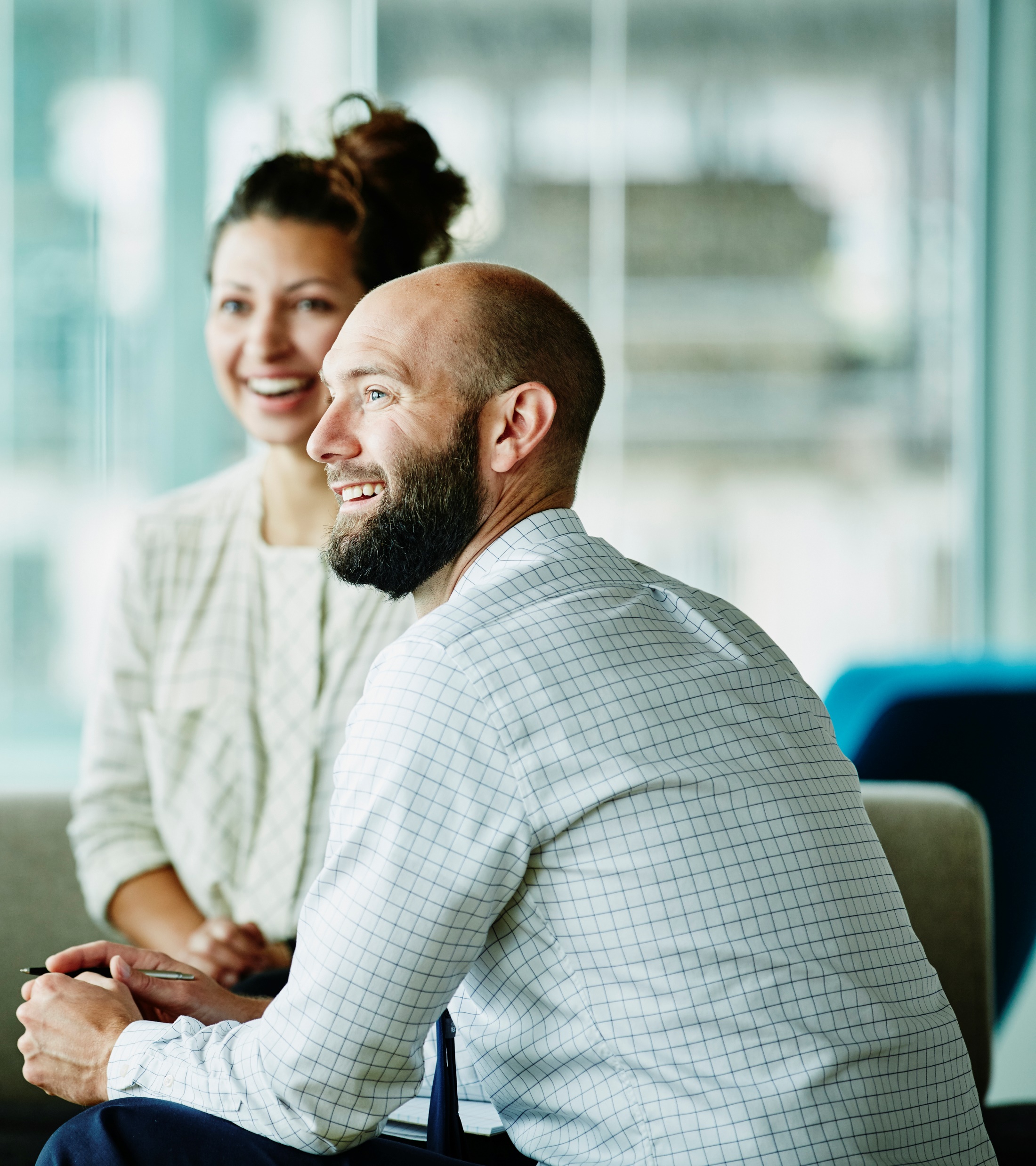 Our priorities
People
We believe our people are the most critical ingredient to our long-term success. A culture of diversity, inclusion and equal opportunity is critical to our business success and makes us stronger. Relying on our people’s unique attitude, experience and domain expertise, we push the boundaries of technology to drive performance, shape new business models and find new ways of working that make our customers, partners and society better off.
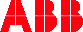 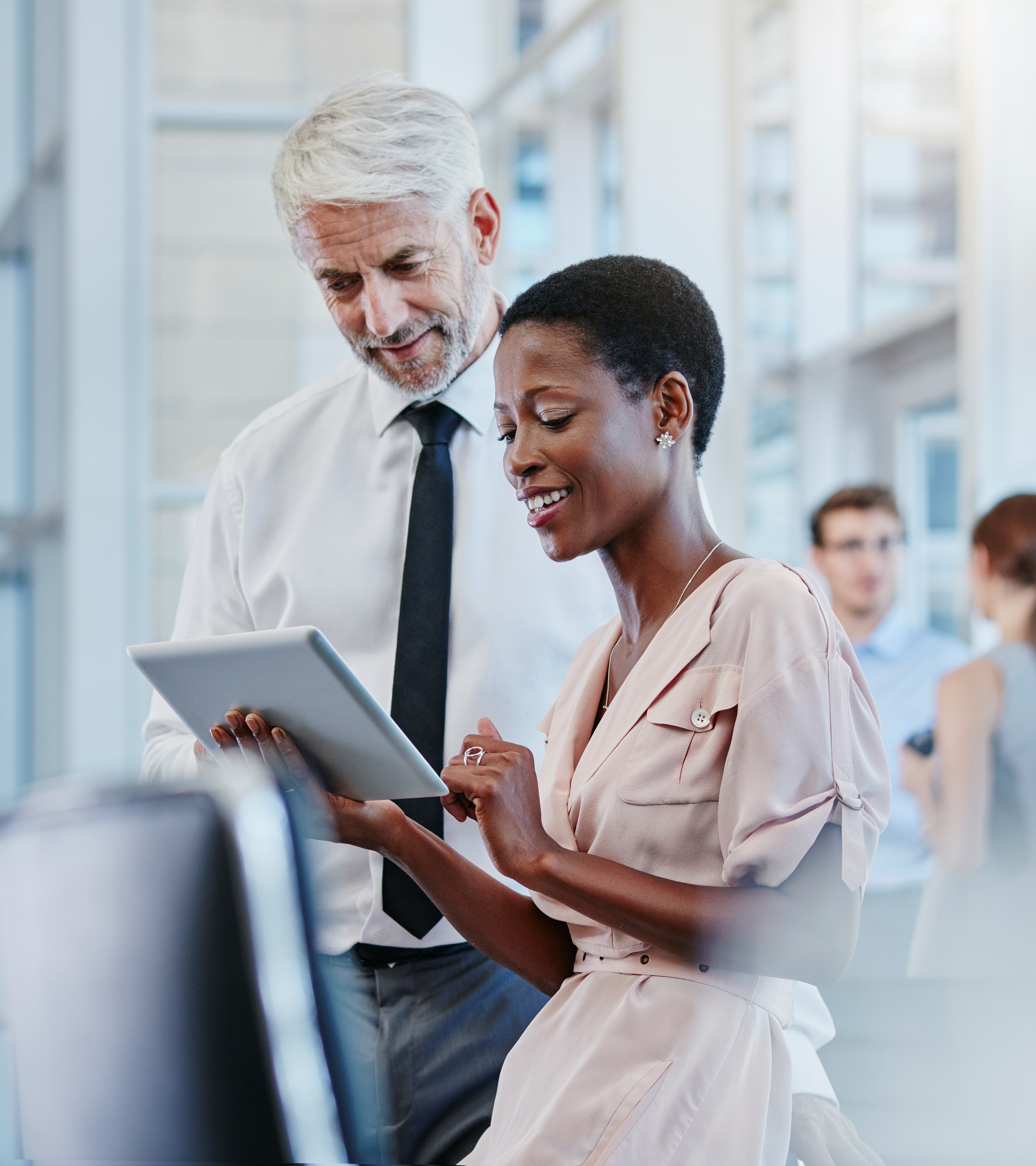 Our priorities
Portfolio management
Through active portfolio management we systematically evolve our portfolio at all levels of the organization to reinforce our divisions’ market leadership by investing in growth, M&A activities and portfolio consolidation. On the one hand, we continuously question whether we are the best owner of our divisions; on the other, we steer our businesses in line with their respective strategic mandates. Lastly, we actively pursue synergetic acquisition opportunities to fill white-spots and steer our overall portfolio mix towards high-growth sectors.
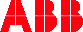 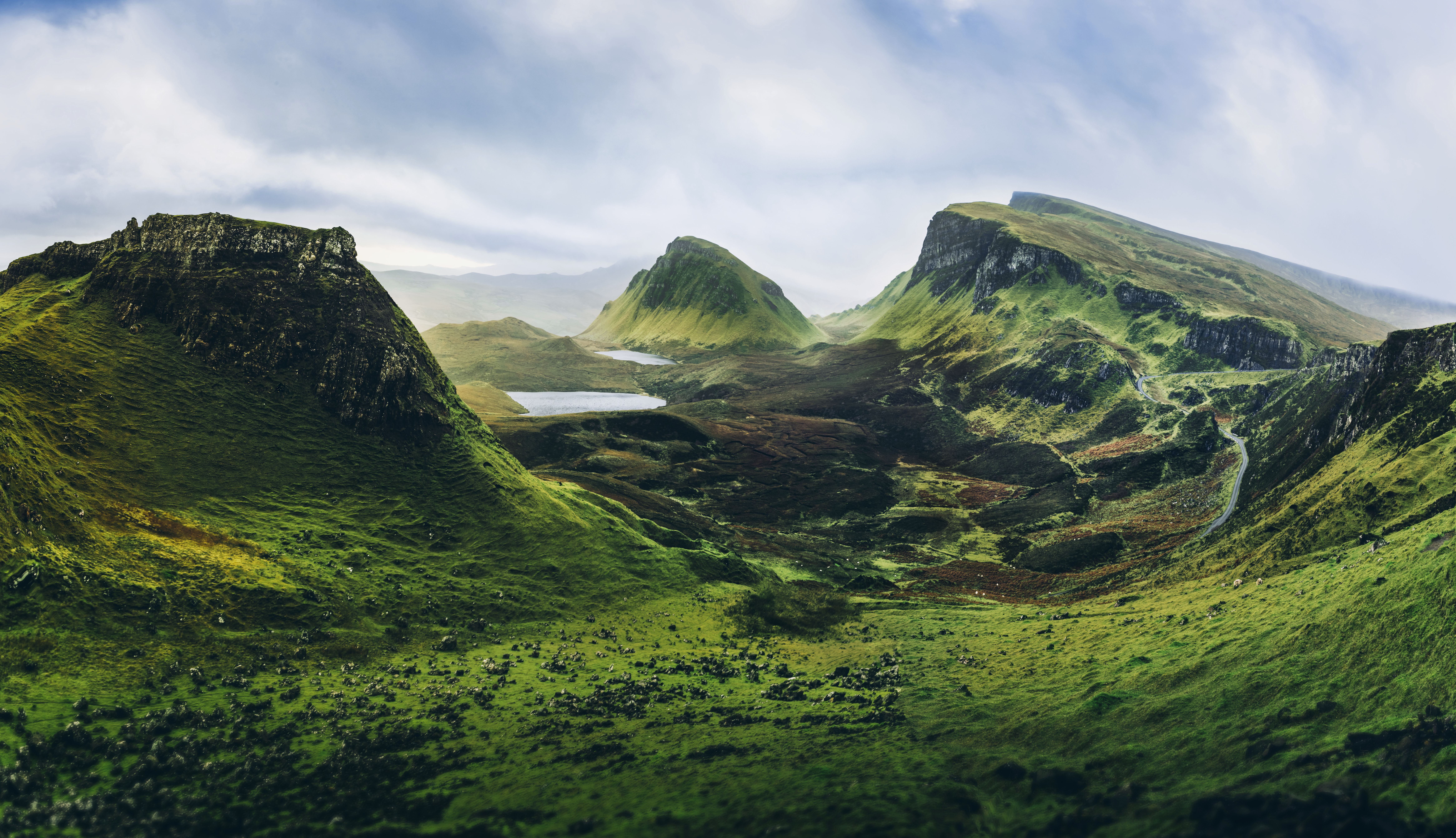 Our priorities
Sustainability
At ABB, we are at the core of accelerating the energy transition. Every day, we empower customers across the globe to optimize, electrify and decarbonize their operations, making how we move, produce, work, and live more sustainable and resource efficient overall.
Our sustainability agenda is fully in line with this mission. 
It is aligned with international standards and frameworks and underpinned by our culture of integrity and transparency. 
Embedded across our business, it aims to enable a low-carbon society, preserve resources, and promote social progress for a net-zero future.
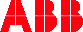 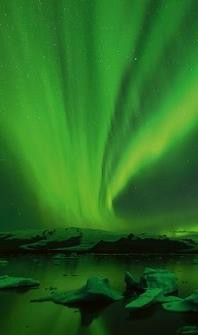 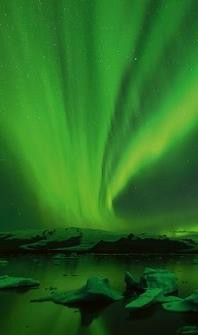 We enable a low- carbon society
—
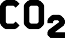 Rooted in purpose, embedding sustainability across all aspects of value chain
Acknowledged history in sustainability, with a new level of ambition
We preserve resources
We promote social progress
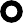 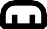 INTEGRITY	AND TRANSPARENCY
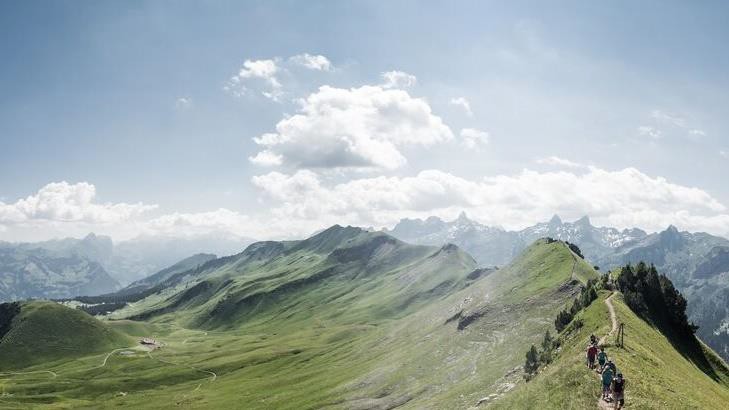 —
Main sustainability ambitions
2030 targets
We promote
social progress
We enable a
low-carbon society
We preserve
resources
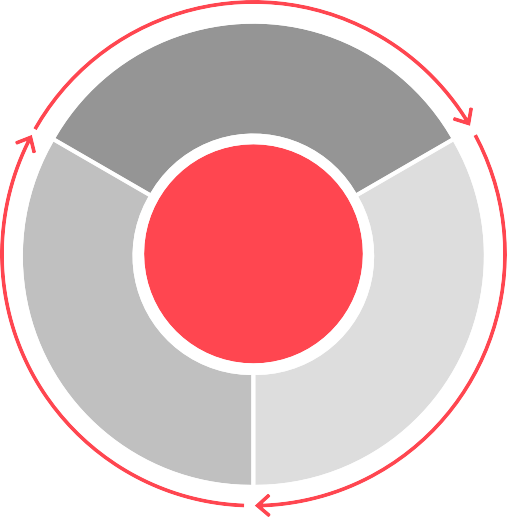 CUSTOMER
Zero harm to our people and
contractors
Comprehensive D&I framework3;
25% women among ABB leaders
Top-tier employee engagement score in our industry
Impactful support for community-building initiatives
– Carbon neutrality in own operations
80% of ABB products & solutions covered by circularity approach
Zero waste to landfill2
Supplier Sustainability
Framework
Support our customers in reducing annual CO2 emissions by >100 Mt1
Work with most impactful suppliers to reduce their emissions by 50%
ABB
SOCIETY
SUPPLIER
Sustainable Value Chain
INTEGRITY AND TRANSPARENCY ACROSS OUR VALUE CHAIN
Savings in the year 2030 from solutions provided to customers 2021-30
Wherever local conditions allow
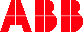 3. Diversity & Inclusion framework
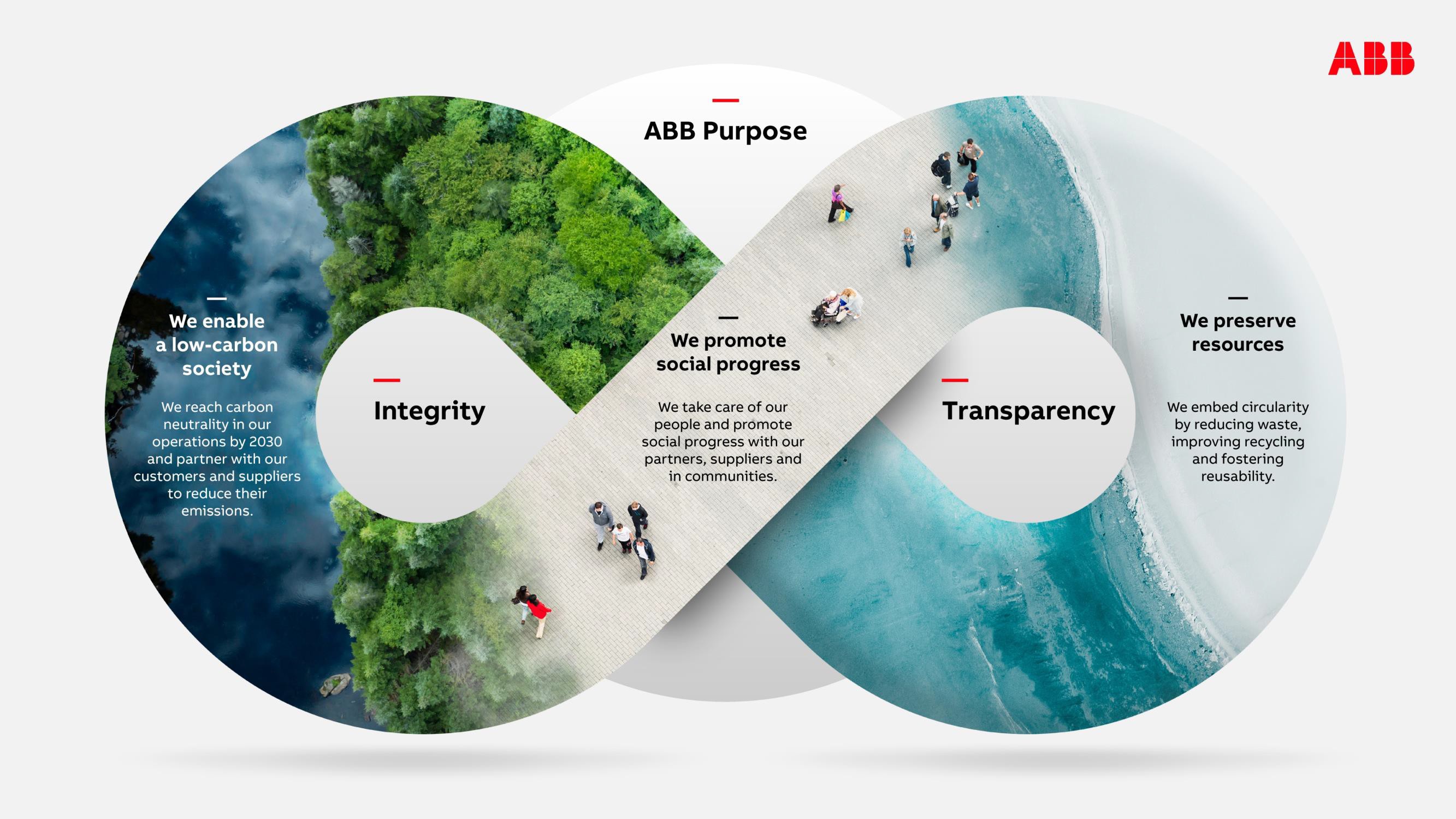 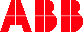 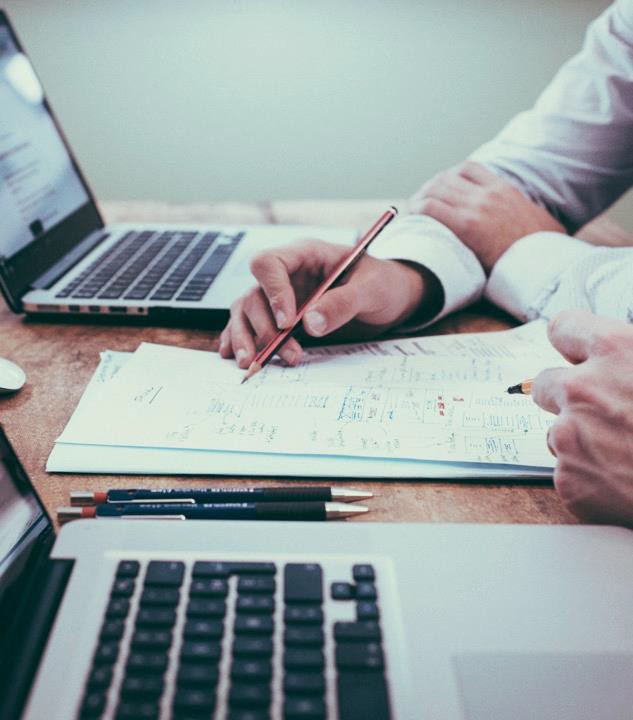 Our priorities
Financial performance
By pairing our strategic priorities with a continuous improvement mindset, we aim to deliver improved performance in line with our financial framework:

7% average annual revenue growth through
economic cycle1
18% operational EBITA margin2
Electrification: 22%
Motion: 11%
Process Automation: 25%
Robotics & Discrete Automation: 16%
—
ABB Canada Organization
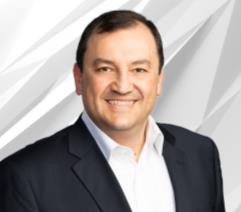 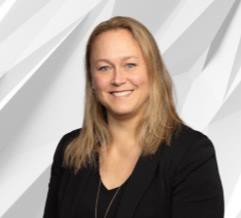 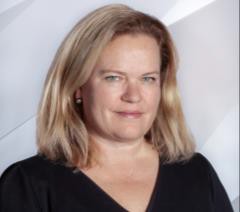 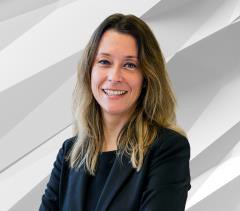 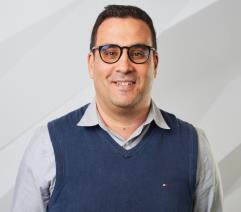 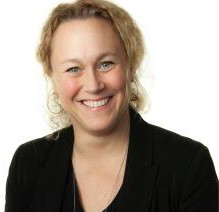 Vince Pesce
Country Holding Officer
Katie Bessette Country HR Manager and HRBP – ELIP Hub
Isabelle Lamarre 
 Regional General Counsel for Americas
Carley Tietolman Country and EL Communications Manager
Said Elaissi Country and EL HSE Manager
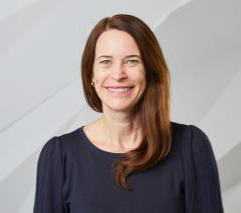 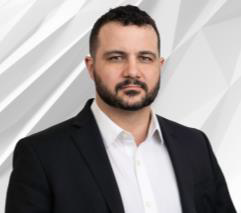 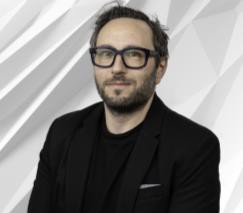 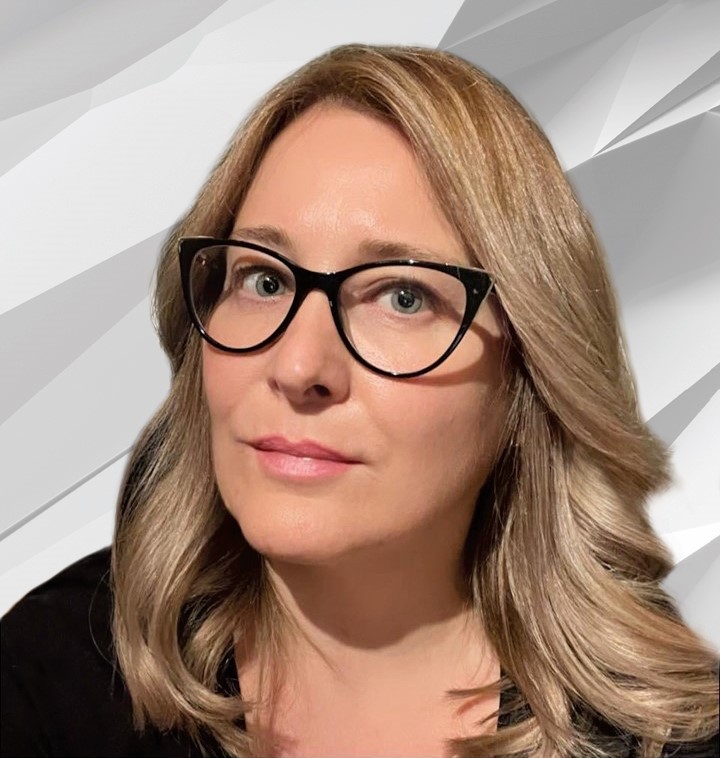 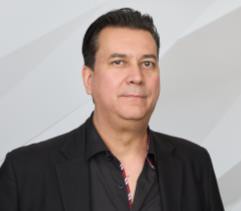 Melanie Benoit
Country Tax Manager
Mike Golden Country Security Manager
Evan Balaila
Country IS Manager
Joseph Simard Country Real Estate Manager
Samantha Lebreux Country Trade Compliance Officer
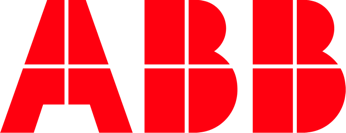